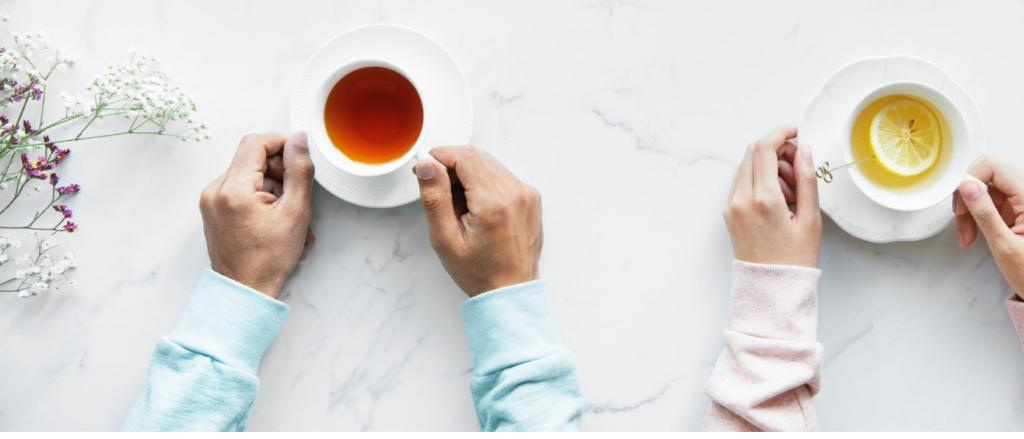 Van werkdruk naar werkenergie
-Vitaal leven en werken voor alle medewerkers- 


Burnout Preventie & Begeleiding
2023
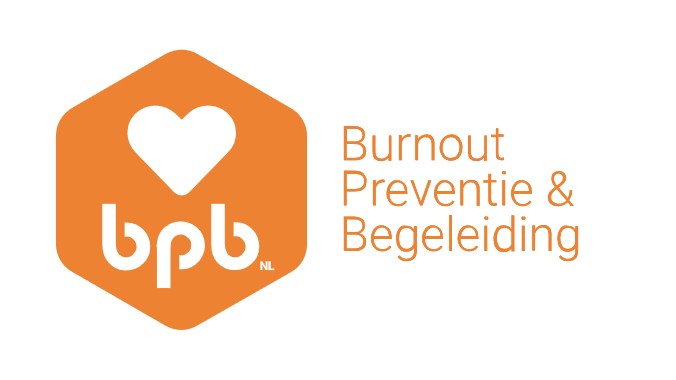 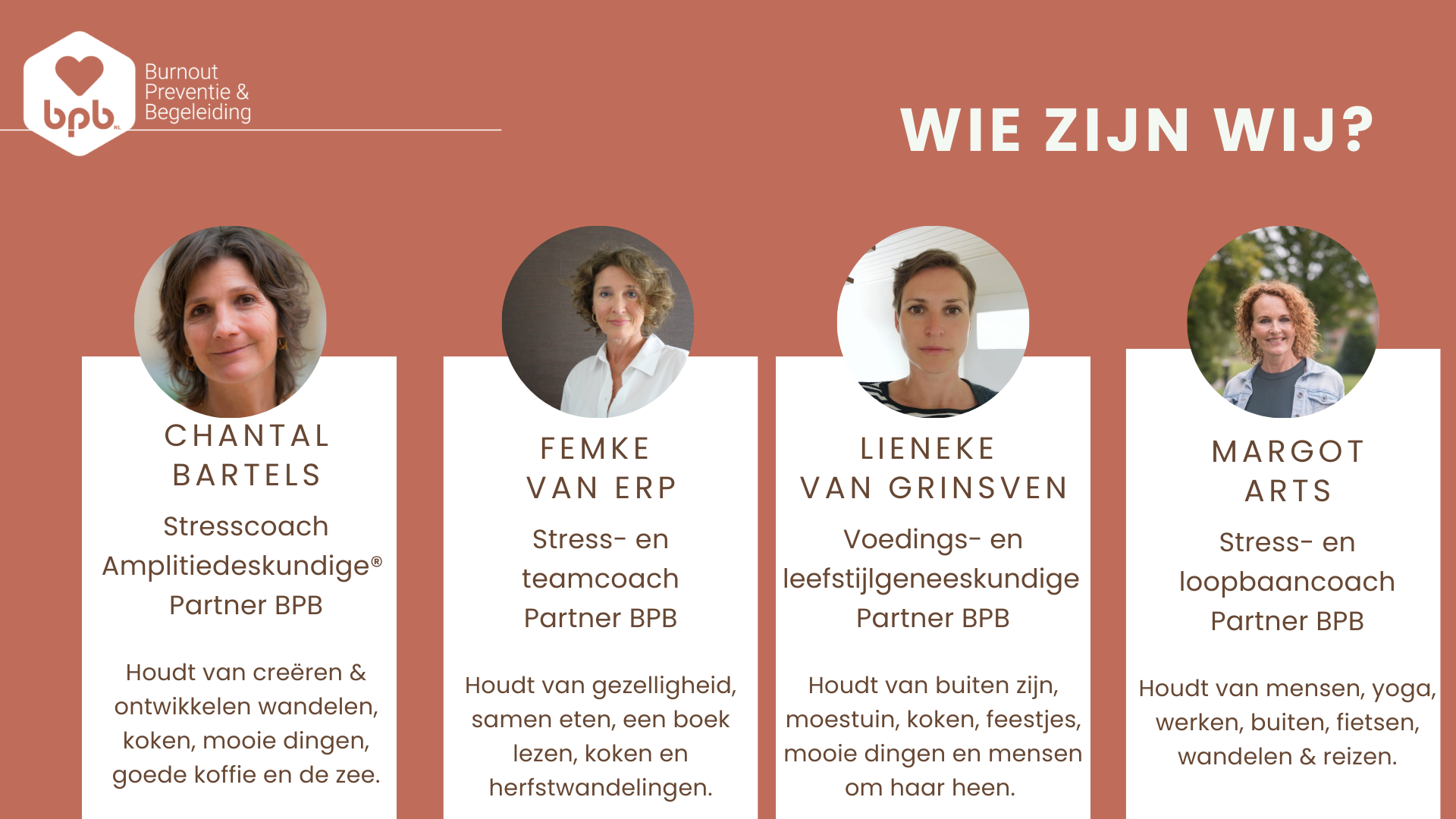 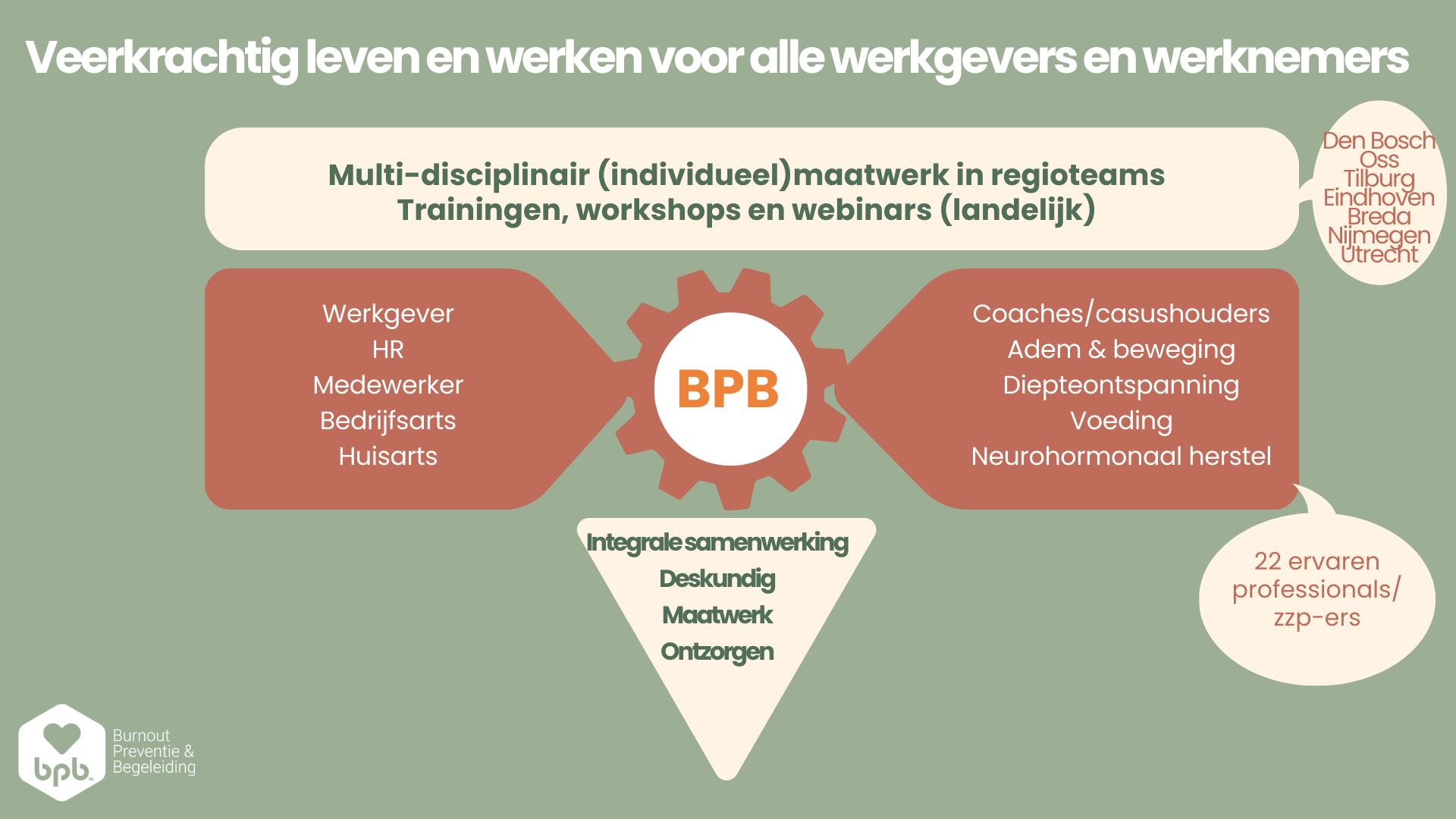 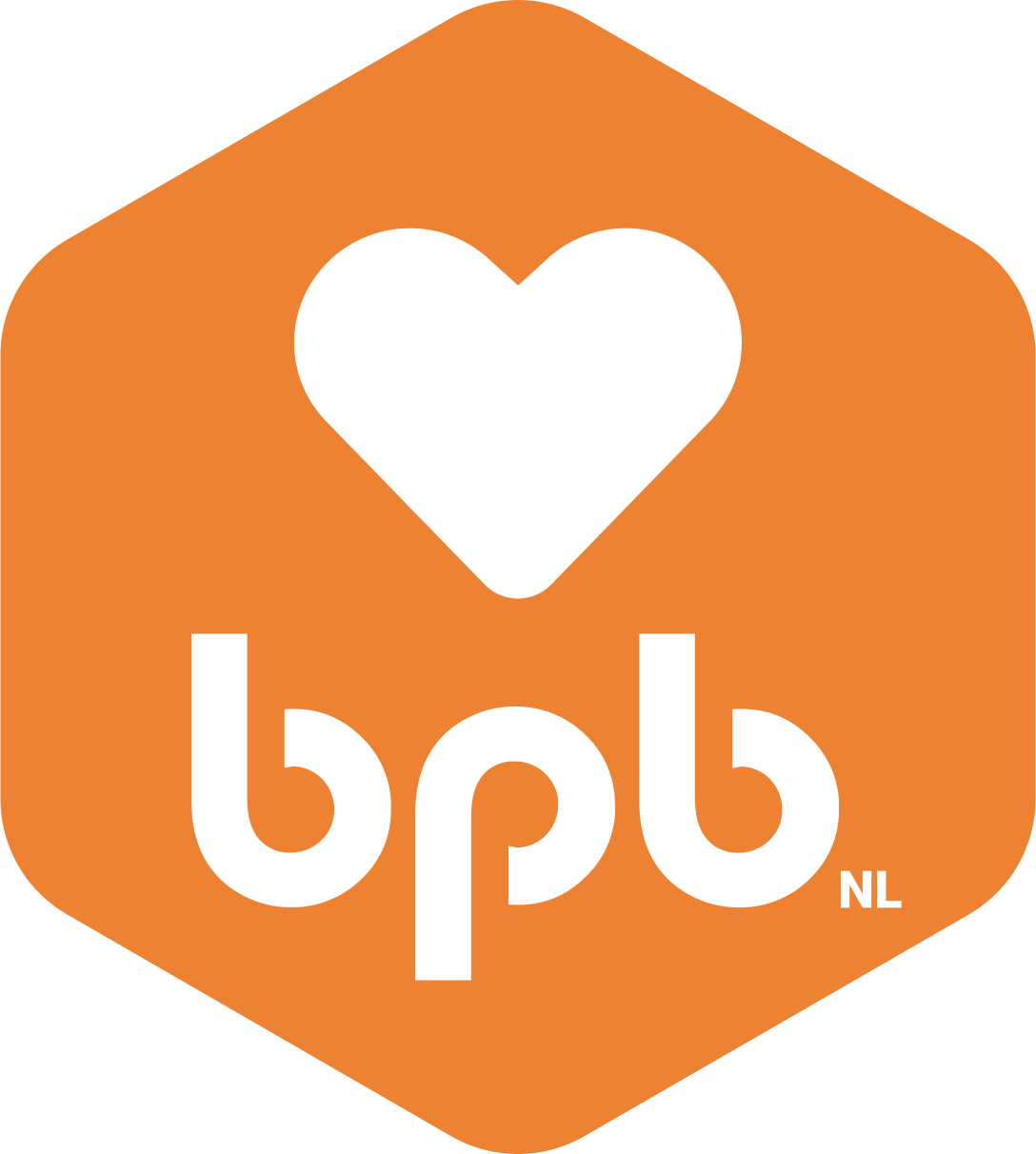 AMPLITIE
PREVENTIE
BEGELEIDING
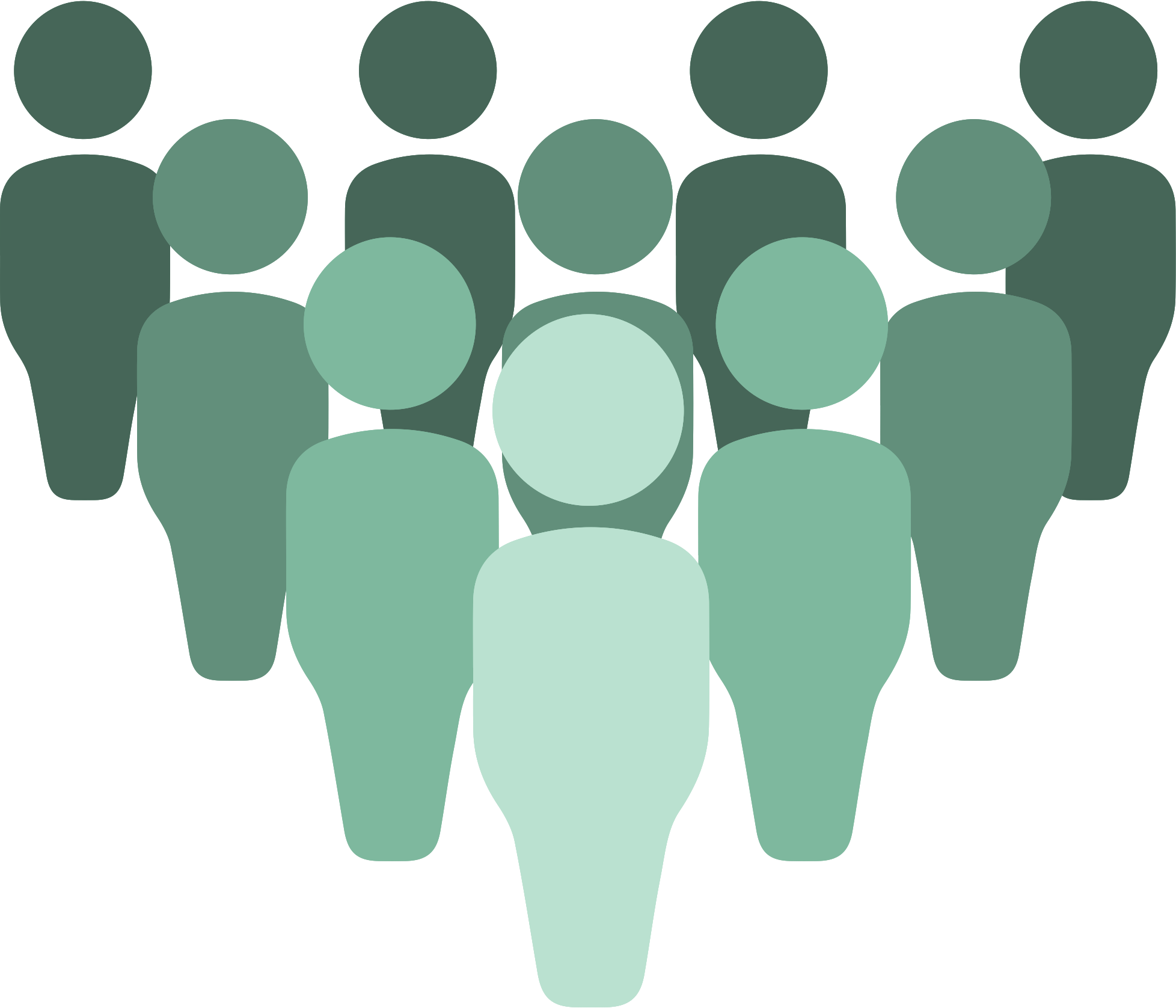 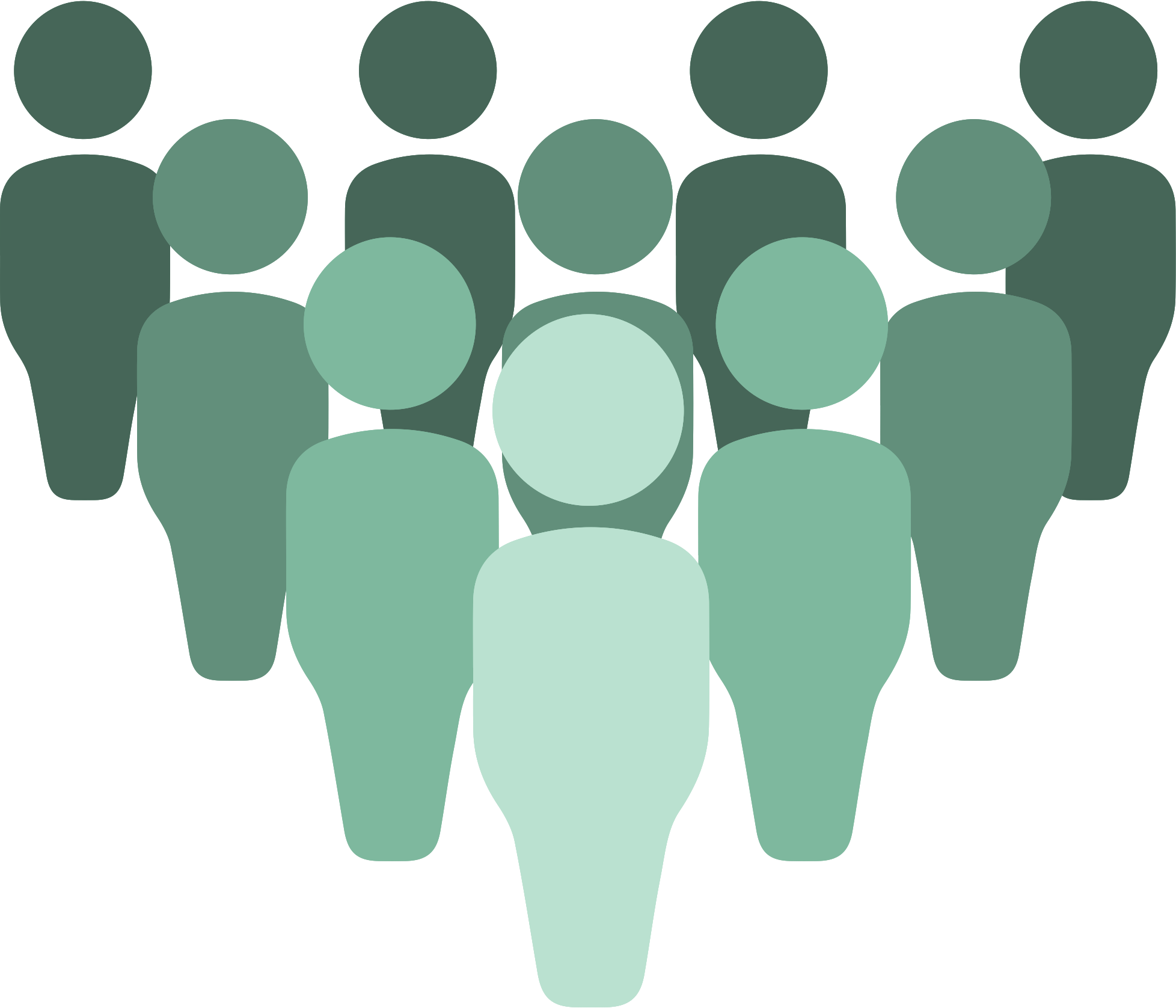 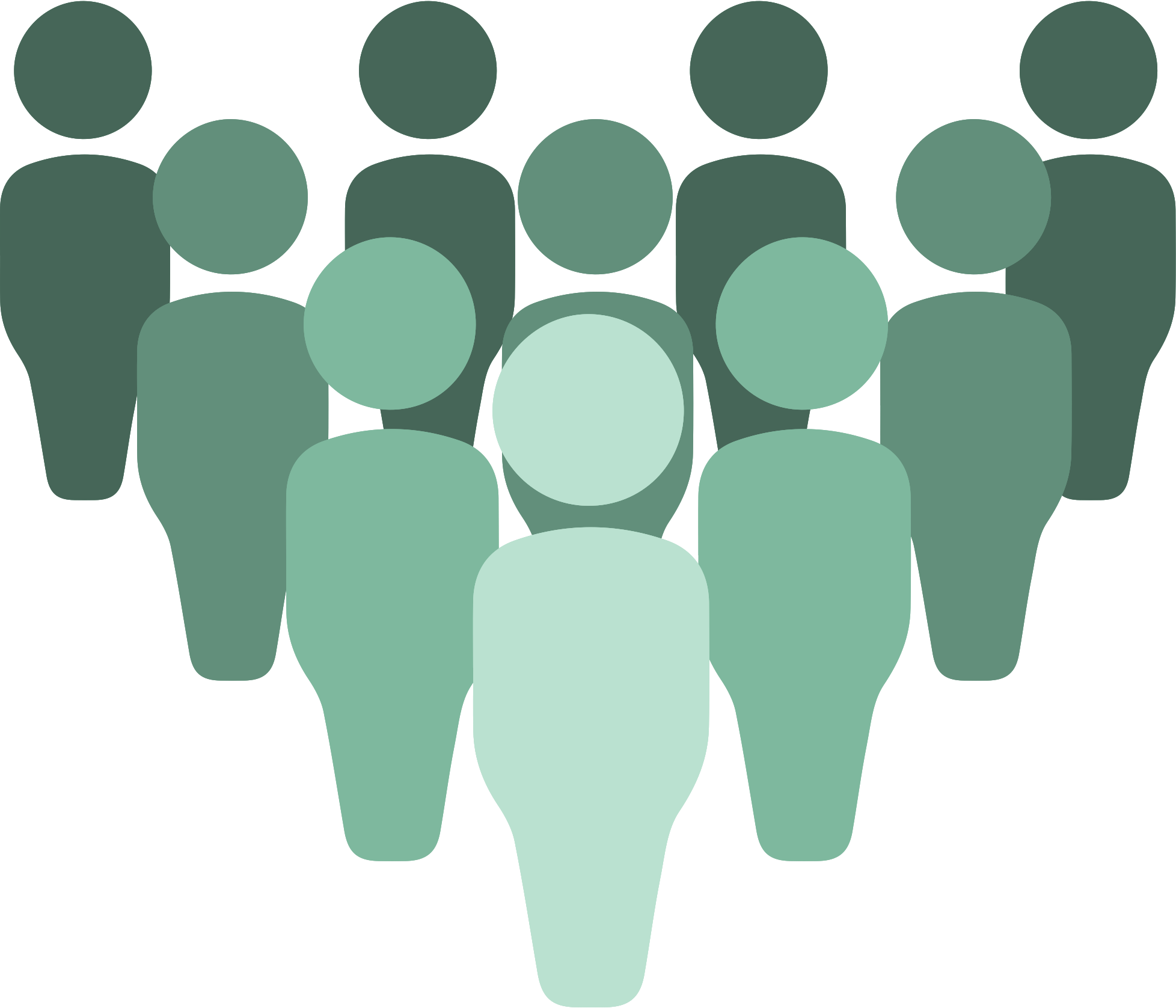 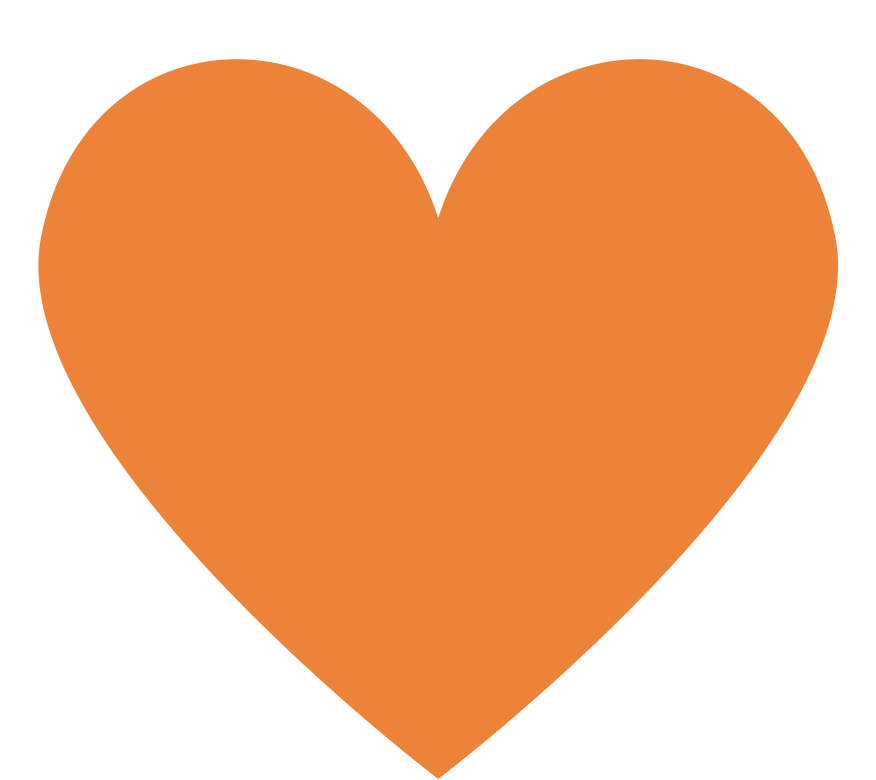 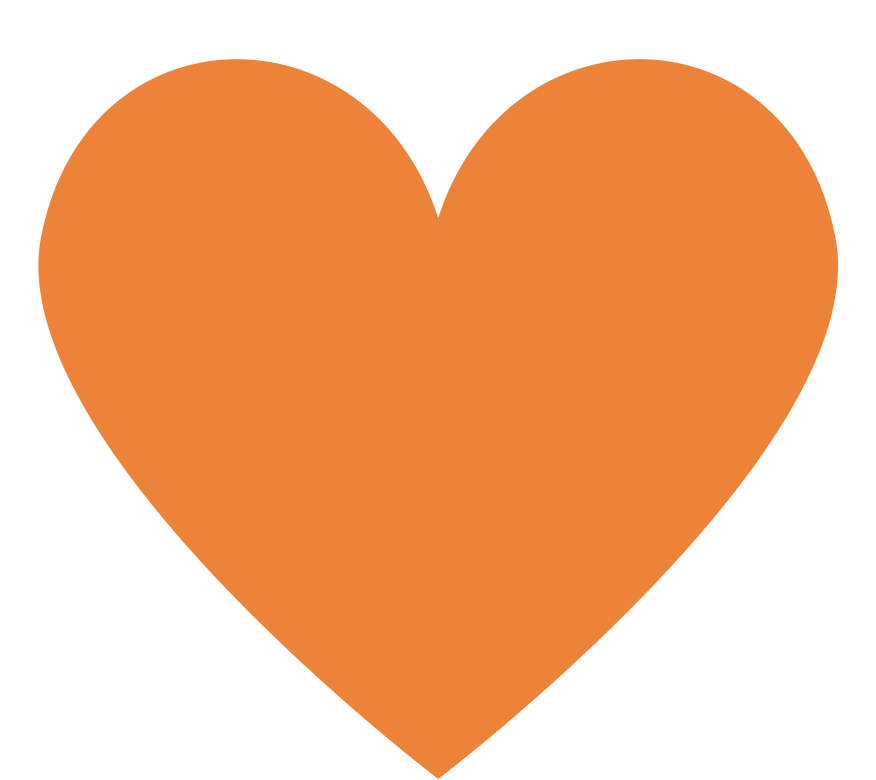 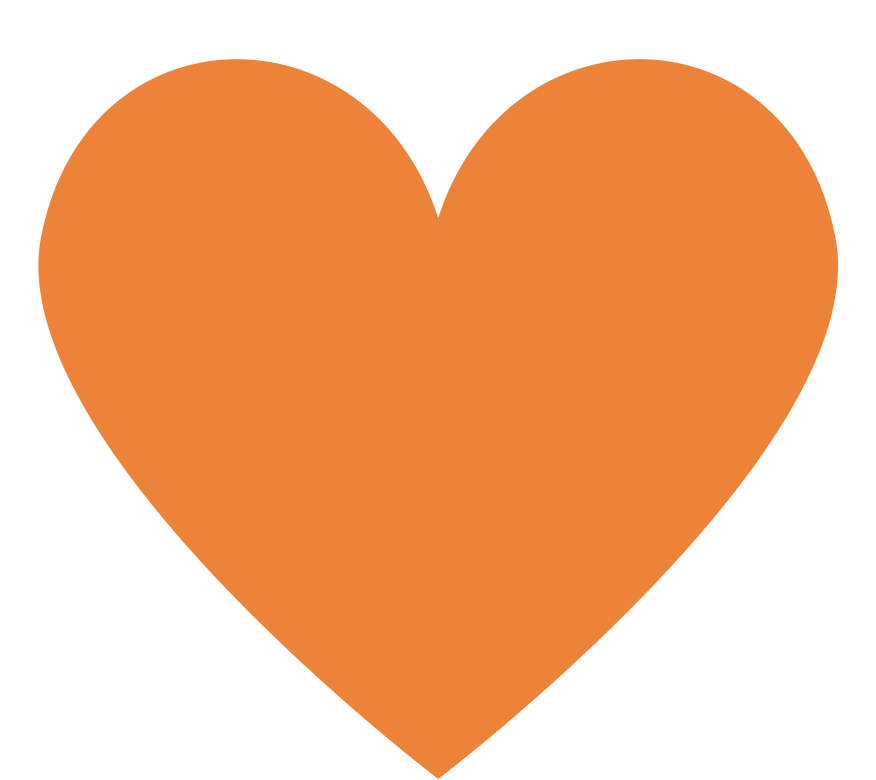 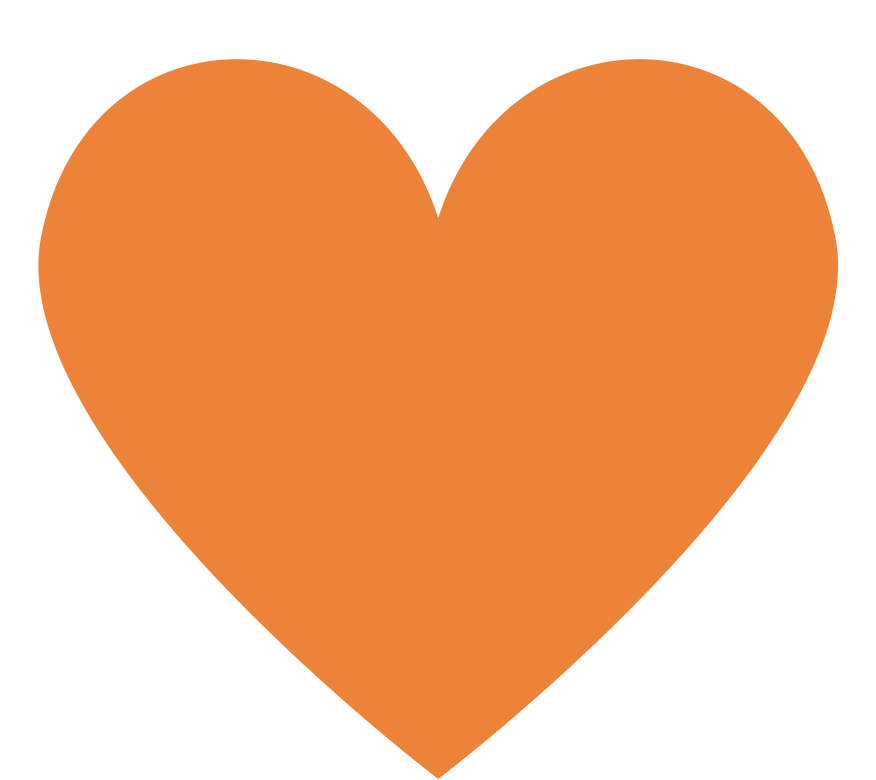 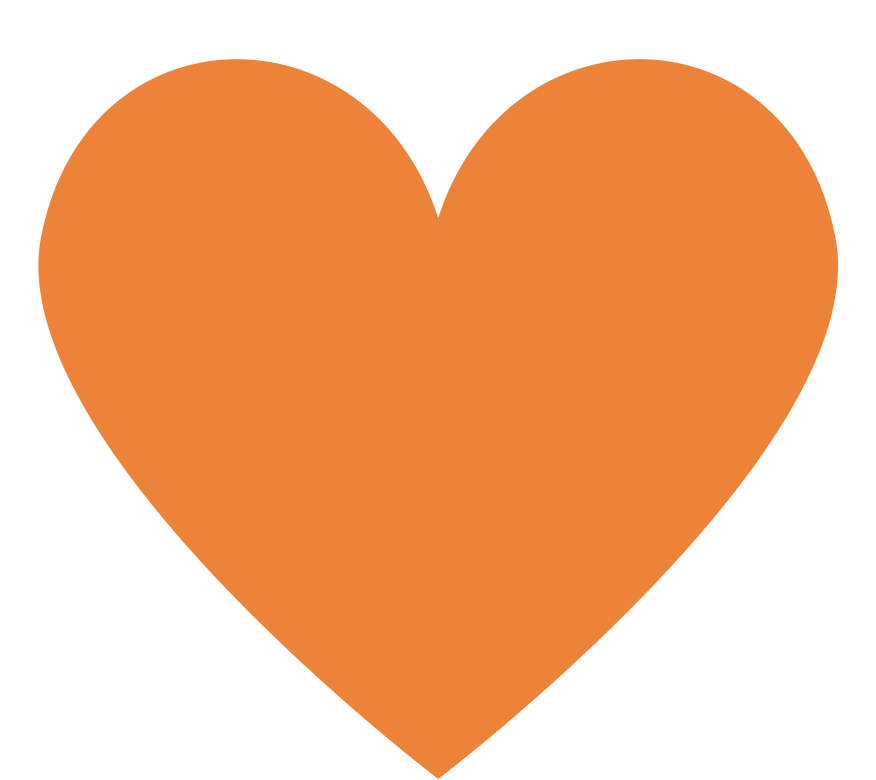 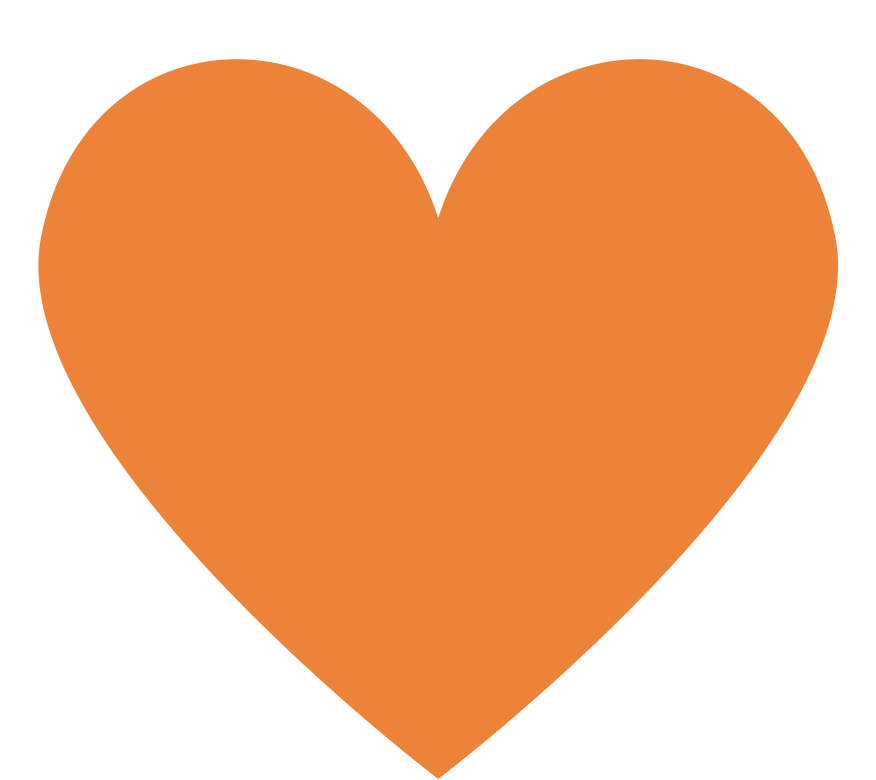 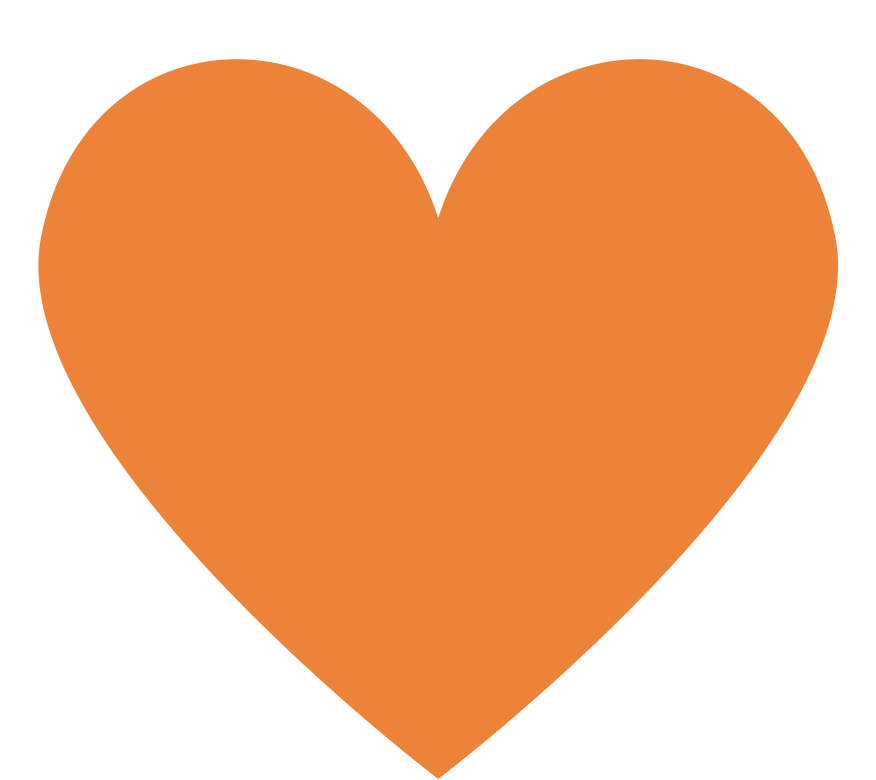 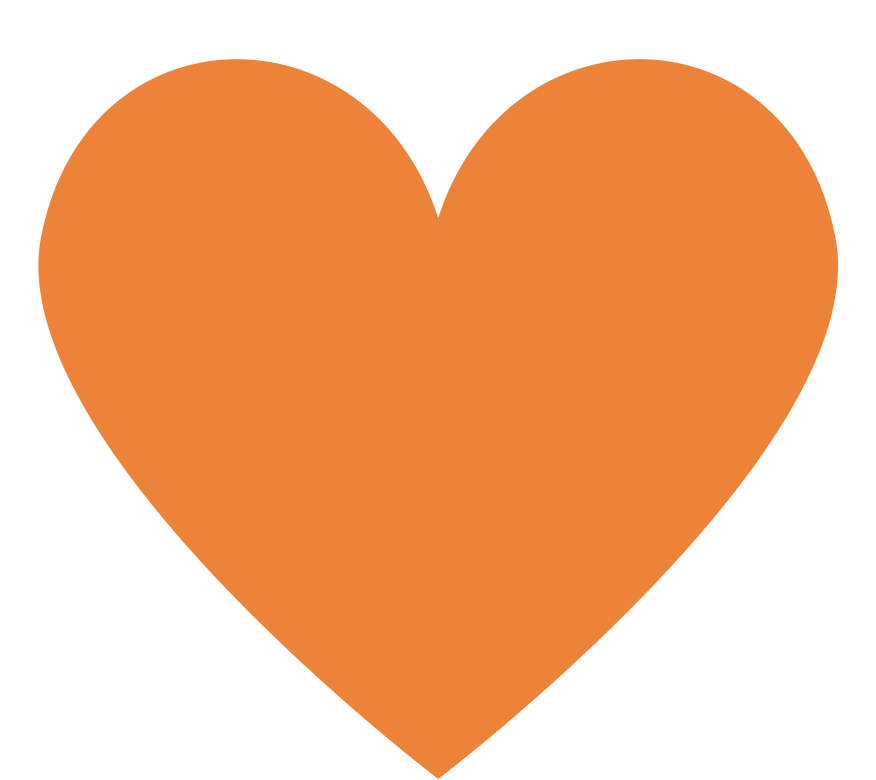 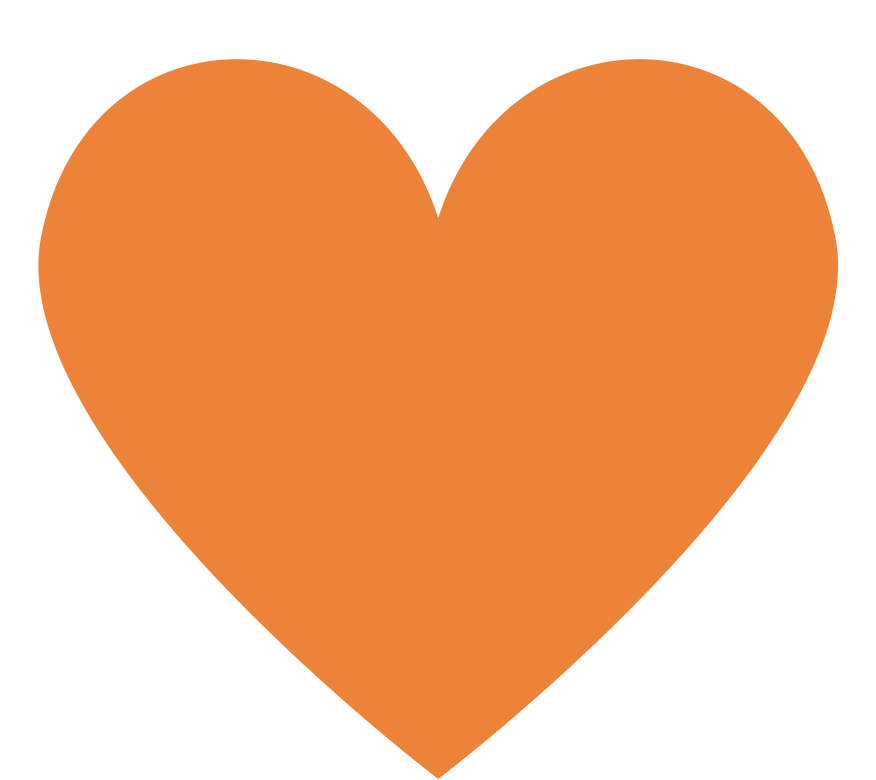 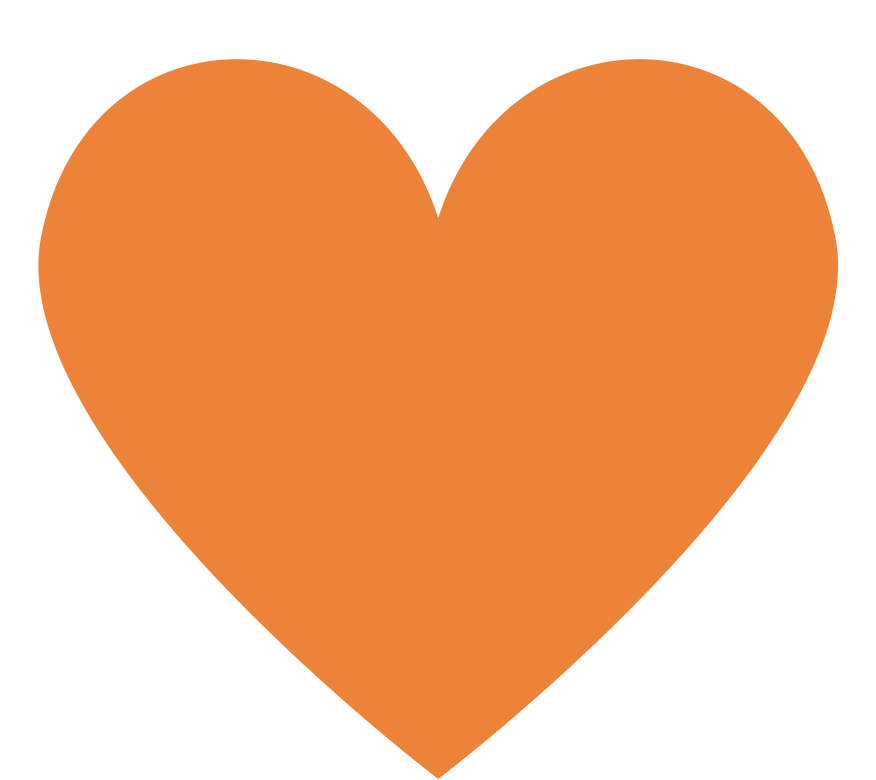 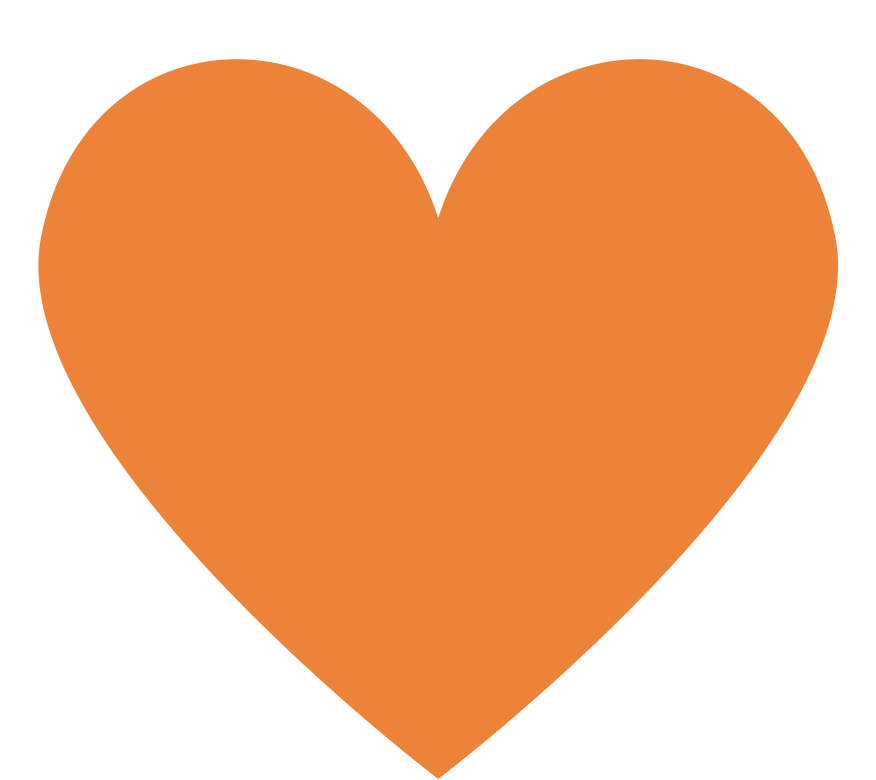 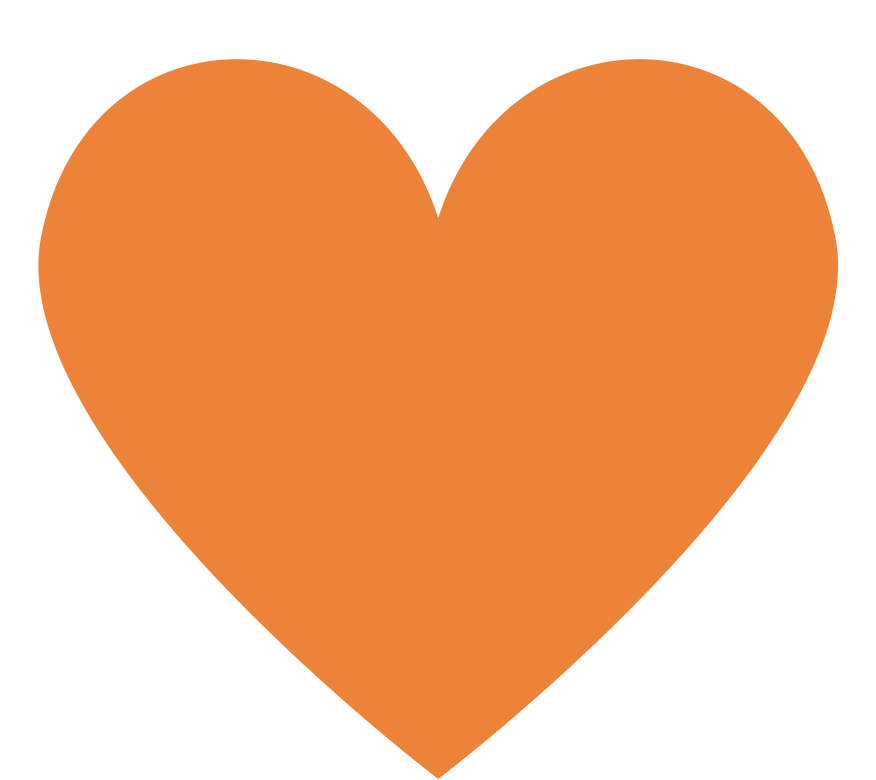 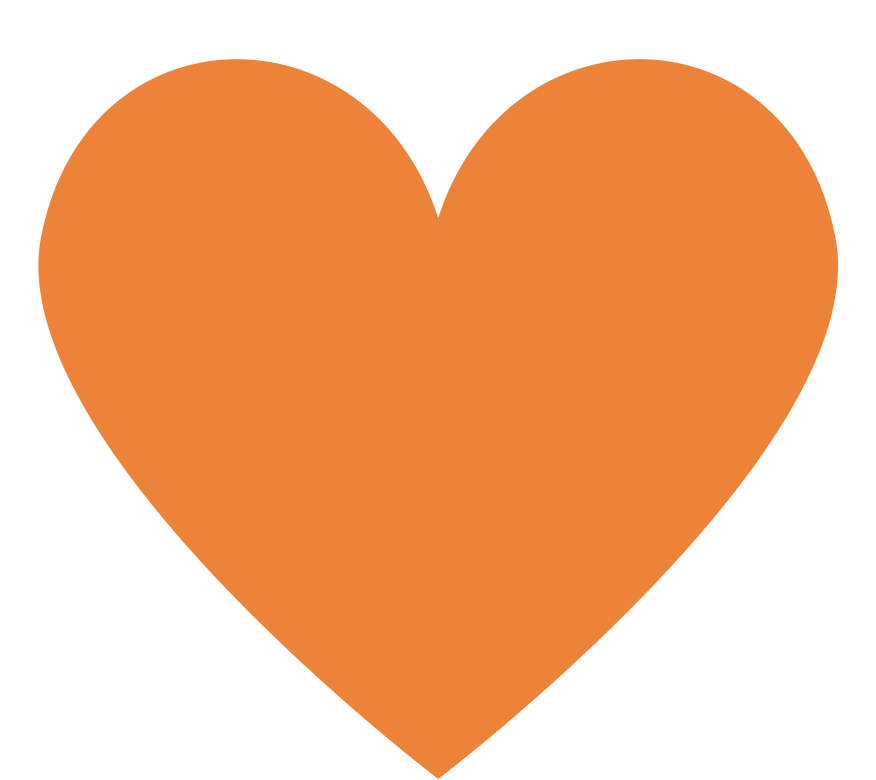 Tijdige begeleiding 
van medewerkers in  
risicogroepen 
om verzuim 
te voorkomen
Begeleiding naar 
duurzaam herstel 
bij verzuim
Positieve werkenergie 
voor alle medewerkers
Veerkrachtig leven & werken voor alle medewerkers
Welke thema’s vragen in jullie bedrijf meer aandacht?
 
Kennis over herstellen van stress en werkenergie
Inzicht in werkdruk en werkstress in de organisatie
Coachend/mensgericht leidinggeven
Vitaliteit van jonge werknemers
Vitaliteit van vrouwen in de overgang
Iets anders
Waar gaan we het over hebben vandaag?
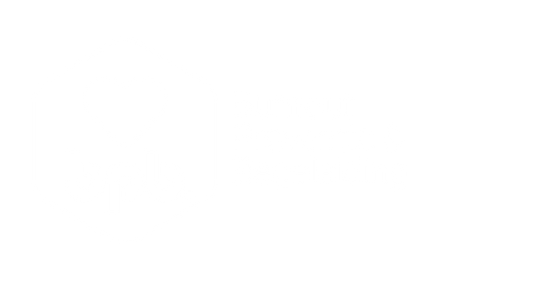 Werkdruk en werkstress
Duurzaam herstellen van stress
Werkdruk in jouw organisatie
Verzuim bij jonge medewerkers
Verzuim bij vrouwen in de overgang
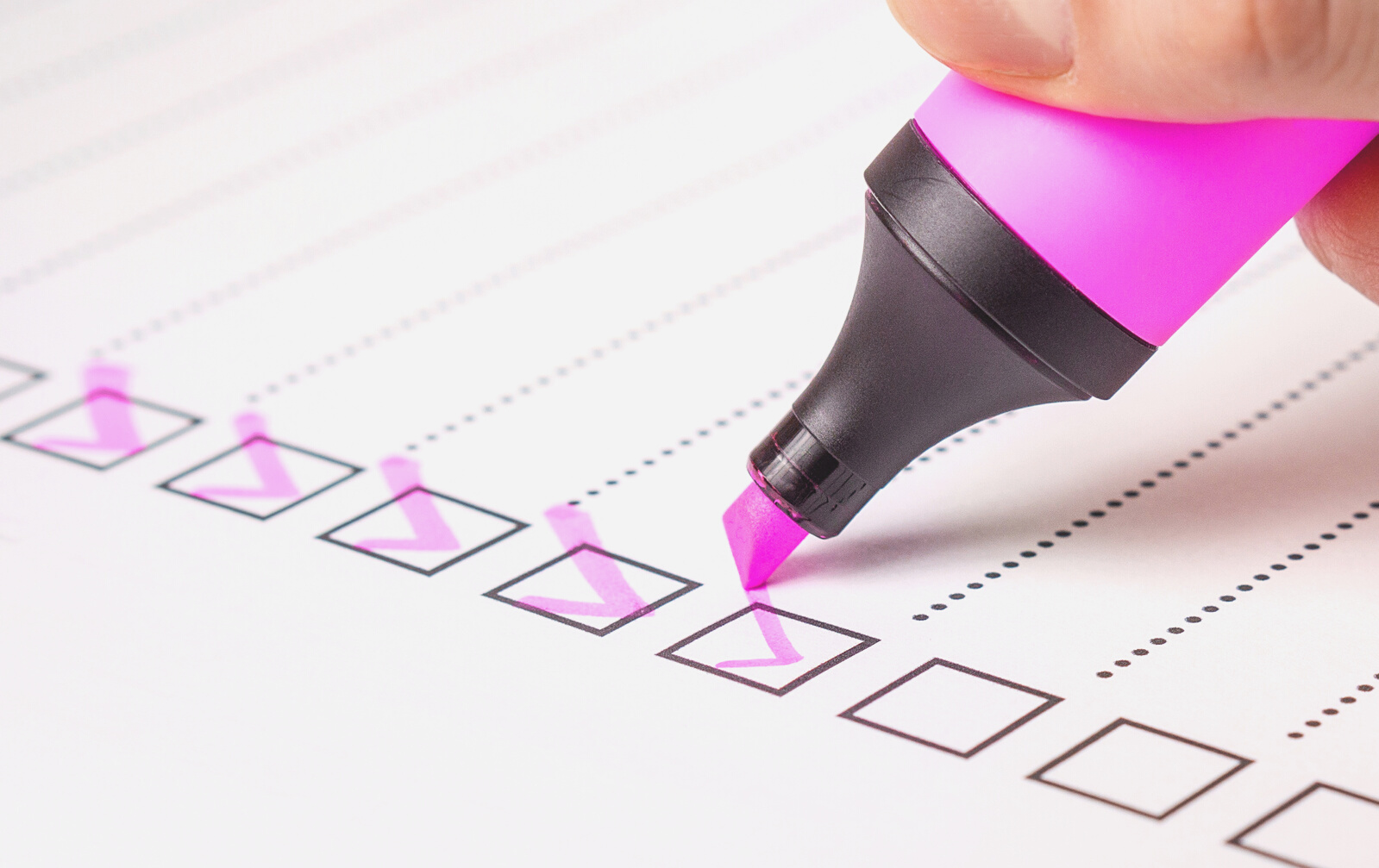 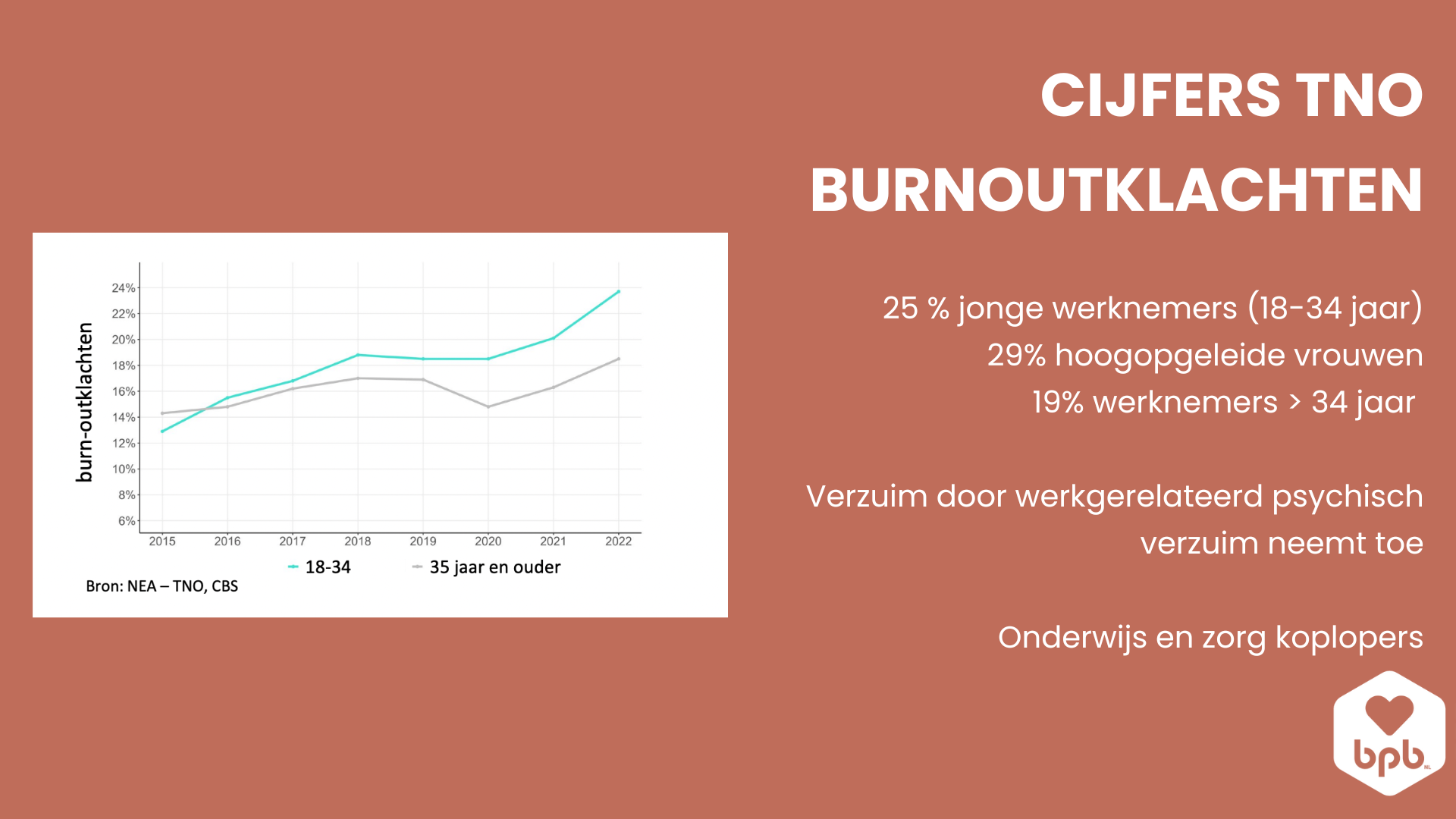 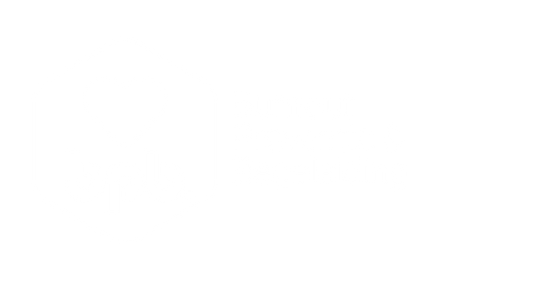 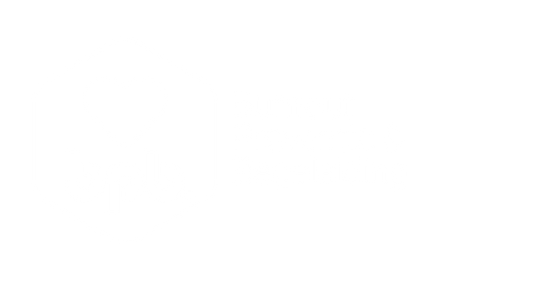 [Speaker Notes: Uit recent onderzoek van TNO 2023 blijk dat
25% van de jongeren burnout klachten ervaart, 29% bij jonge vrouwen
19% van de medewerkers ouder dan 34 jaar
Verzuim door psychisch gerelateerde klachten toeneemt
Onderwijs en zorg

Wat zijn dan burnout klachten die TNO meet?
Burn-out wordt gezien als een syndroom van (1) emotionele vermoeidheid of uitputting, in combinatie met (2) afstand nemen van het werk, en (3) weinig vertrouwen in eigen functioneren, veroorzaakt door chronische werkstress
Het hebben van een burn-out wordt in zijn algemeenheid geassocieerd met het hebben gekregen van een diagnose burn-out, terwijl het hebben van burn-outklachten wordt geassocieerd met een score op een vragenlijst*. 
Psychische vermoeidheid door het werk wordt gemeten aan de hand van vijf uitspraken:
- Ik voel me emotioneel uitgeput door mijn werk.
- Aan het einde van een werkdag voel ik me leeg.
- Ik voel me moe als ik 's morgens opsta en geconfronteerd word met mijn werk.
- Het vergt heel veel van mij om de hele dag met mensen te werken.
- Ik voel me compleet uitgeput door mijn werk.
Als iemand gemiddeld op de vijf uitspraken enkele keren per maand of vaker antwoordt, dan is sprake van werkgerelateerde psychische vermoeidheid.

Prestatiedruk
Jongeren ervaren veel druk om te moeten presteren, vanuit de maatschappij, het werk en op sociaal vlak. Het gevoel altijd alles goed moeten doen, het constant bereikbaar zijn, zorgtaken, en de combinatie van werk en gezin geven veel stress
Onzekerheden in het leven 
Maatschappelijke en financiële onzekerheid spelen naast onzekerheid over de carrière ook een belangrijke rol. Jongeren noemden de constante stroom negatief nieuws over klimaat, stikstof, oorlog en COVID-19 als voorbeelden. Inflatie, hoge hypotheeklasten en studieschuld werden vaak genoemd vanuit een financieel perspectief. Onzekerheden in werk en woonsituatie belemmeren persoonlijke ontwikkeling en geven een pessimistisch toekomstperspectief.
Sociale druk
De invloed van social media op het zelfbeeld van jongeren speelt ook een rol bij stress die jonge werknemers ervaren, naast het feit dat social media hen ook af leidt van het werk. 

Om werkstress bespreekbaar te maken, starten het ministerie van Volksgezondheid, Welzijn en Sport (VWS) en het ministerie van Sociale Zaken en Werkgelegenheid vde campagne ‘Hey, het is oké’.]
Wat is Stress?
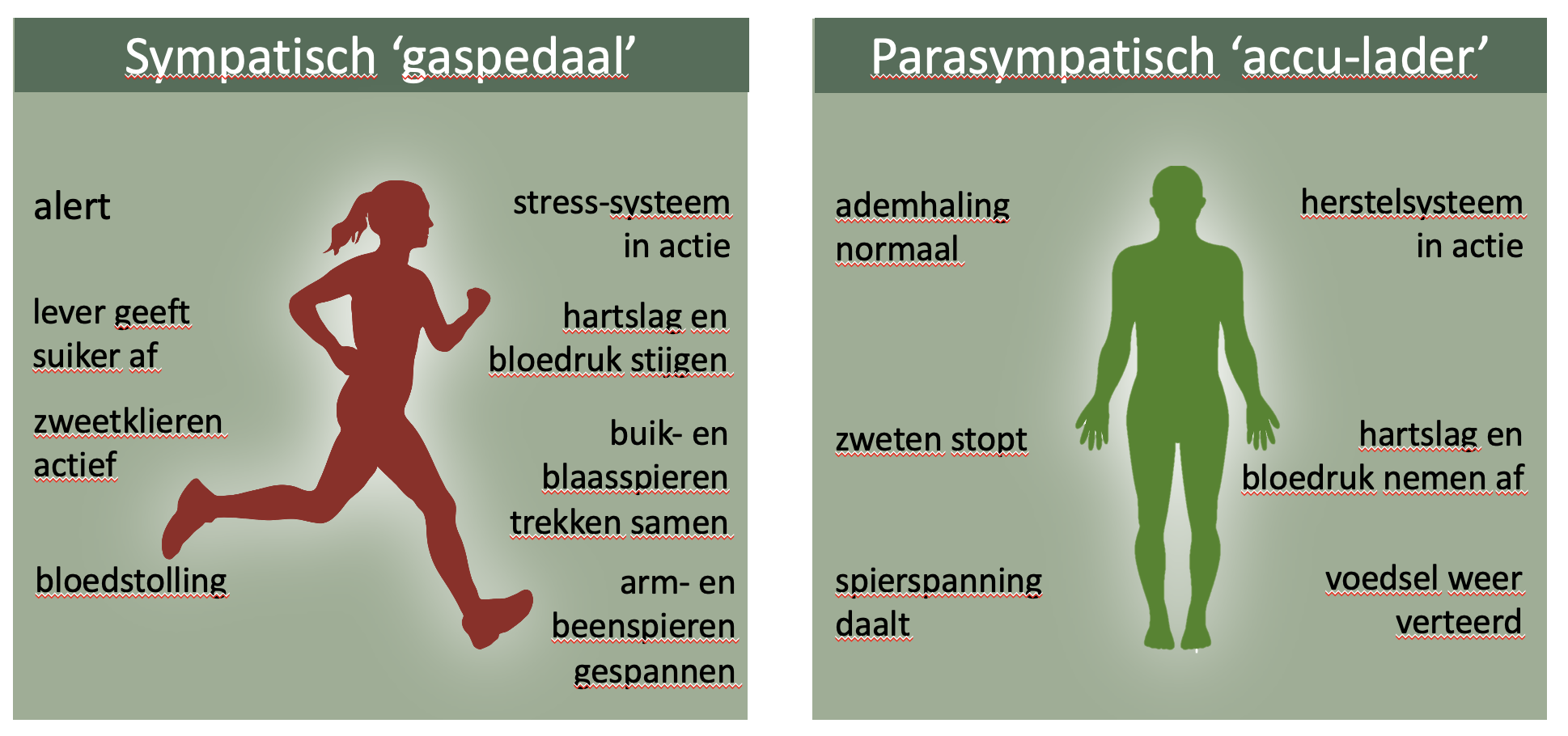 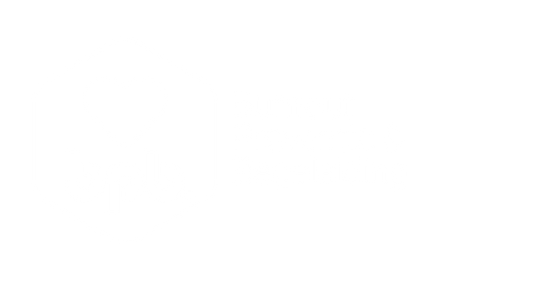 Autonome zenuwstelsel
[Speaker Notes: Laten we beginnen met te zeggen dat stress een heel gezonde reactie is.
Als je oog in oog staat met gevaar dan zorgt het hormoon adrenaline ervoor dat je bloeddruk stijgt, je hartslag omhoog gaat en dat er meer energie gaat naar je vitale organen. Je krijgt daardoor ineens een boost energie krijgt, kracht en alertheid die ervoor zorgt dat je kunt vechten of vluchten, beter dan in normale omstandigheden. Geniaal dus en je lichaam is prima in staat om daarna weer terug te keren naar een ontspannen staat, als het gevaar geweken is. We noemen dit acute stress.
Wat is gevaar voor jou, waar krijg jij stress van? Dat is waarschijnlijk niet echt levensgevaarlijk maar eerder in de trant van: te veel werk, zowel thuis als op het werk, een continue stroom van appjes en mailtjes die binnenkomen, relatie of familie perikelen, perfectionisme, geen nee kunnen zeggen, en noem maar op. 
Goed om te weten dat je lichaam geen verschil kent tussen werkelijk en ingebeeld gevaar.  Je lichaam bereidt zich ook voor op actie als jij je ergens zorgen over maakt. Maar ook leuke dingen kunnen je in een staat van constante alertheid brengen, een uitdagend project waaraan je dag en nacht werkt zonder tijd te nemen voor pauzes of ontspanning.
En als die stress bronnen of continue alertheid langere tijd aanwezig zijn ontstaat chronische stress.
Je lichaam gaat dan het stresshormoon cortisol aanmaken wat, zoals ook adrenaline, zorgt voor meer energie en ook je zenuwstelsel staat continue op scherp. Heel fijn zou je zo op het eerste gezicht denken. En dat is ook zo, maar op de langere termijn ontstaan er problemen, je gaat maar door en dit lukt ook, maar tegelijkertijd put je jezelf en je reservevoorraden uit en raak je fysiek uitgeput. 
Je lichaam gaat op een soort van overleefstand. Functies die van minder belang zijn voor het overleven worden op een laag pitje gezet zoals pijn, vertering van voedsel, slaap en voortplanting.
Je kunt fysiek niet meer zo makkelijk ‘uit’ kunt dat merk je doordat ontspannen, slapen en herstellen moeilijker wordt.
Laten we zien hoe dat eruit ziet.]
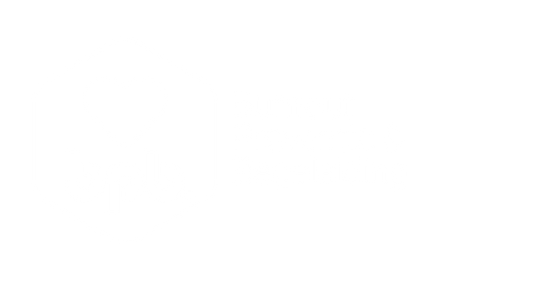 Stress & Burnout
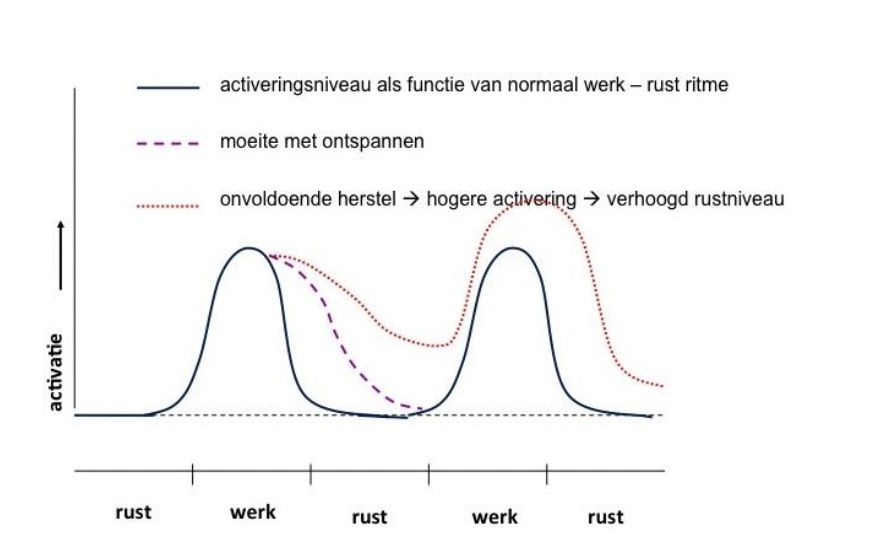 [Speaker Notes: Er kan verstoring in het mechanisme van inspanning & herstel optreden door wat spillover effect wordt genoemd. Hiermee wordt een aanhoudende fysiologische activering bedoeld, terwijl de inspanning of stressor voorbij is. Het lukt dus niet om de stressreactie te stoppen terwijl  de stresssituatie voorbij is.
Er is dus geen reden (meer) voor de verhoogde fysiologische activatie. Veel mensen kennen de ervaring van ‘stuiteren op de bank’ na een stressvolle werkdag. 
Onderzoek wees uit dat degenen die tijdens werktijd veel inspanning leverden, na werktijd aanzienlijk vermoeider waren, in gedachten meer met werk bezig waren, minder actief waren en slechter sliepen dan degenen die het werk niet zo inspannend vonden.]
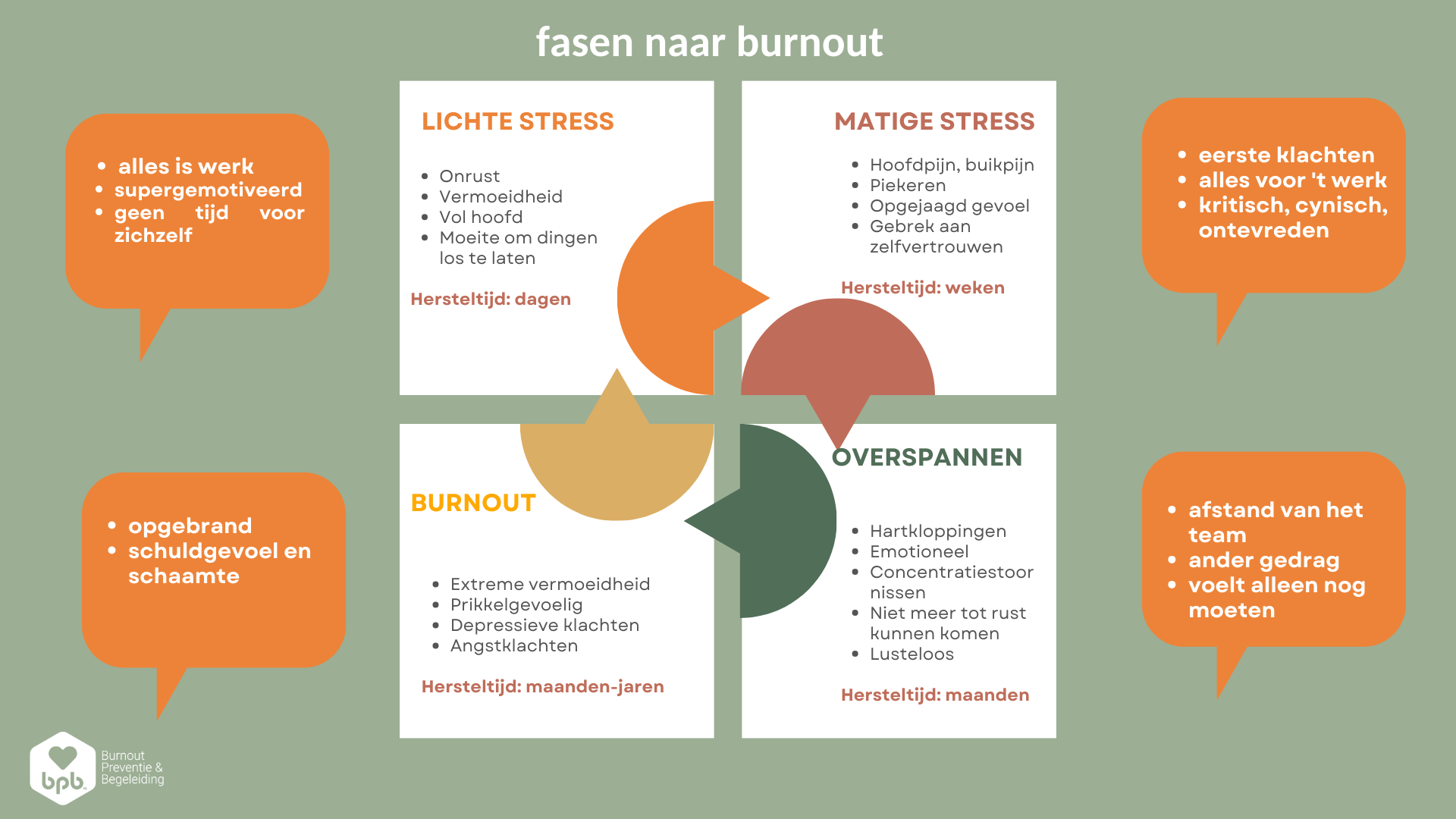 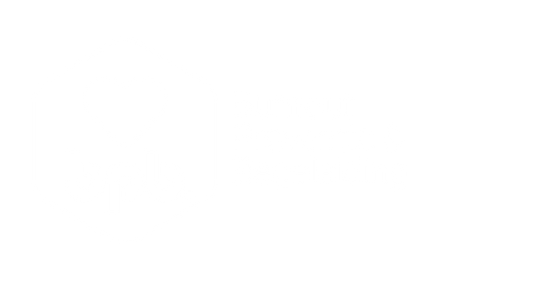 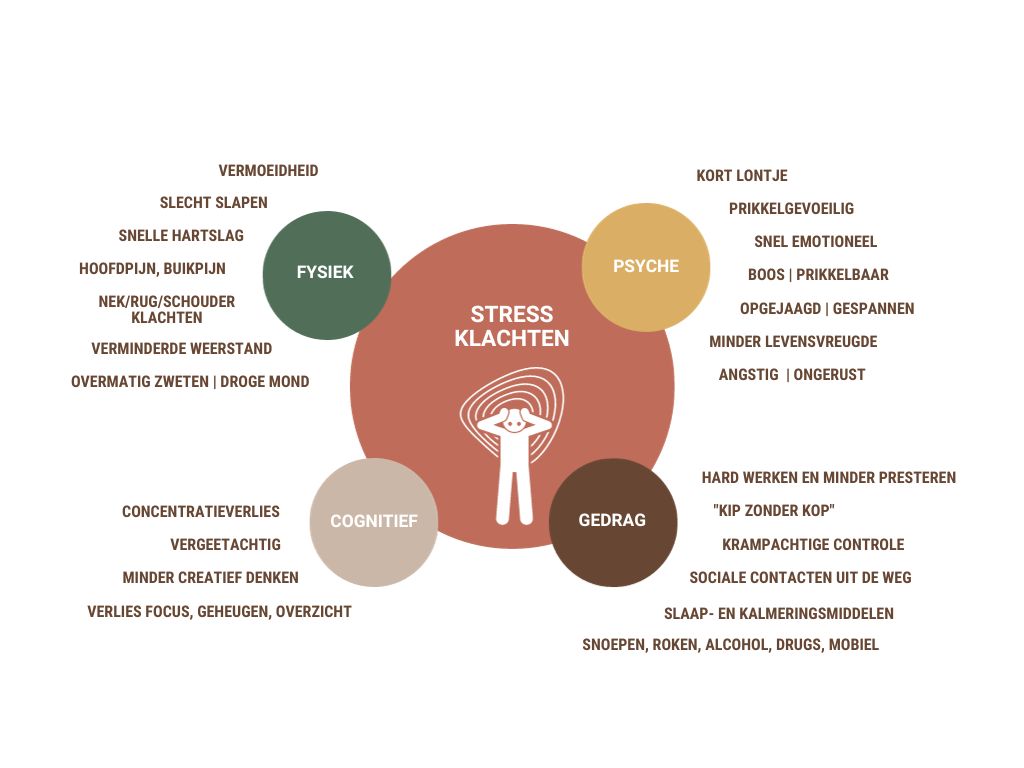 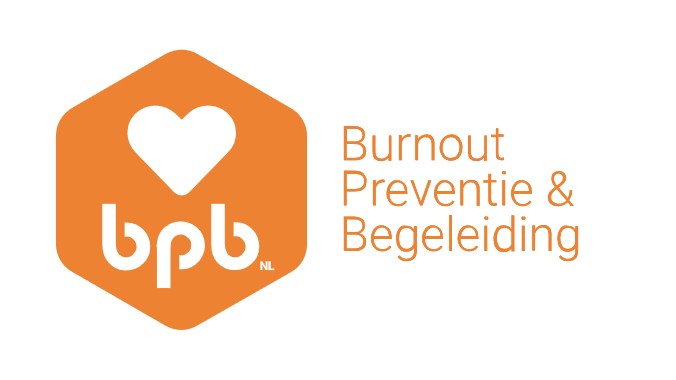 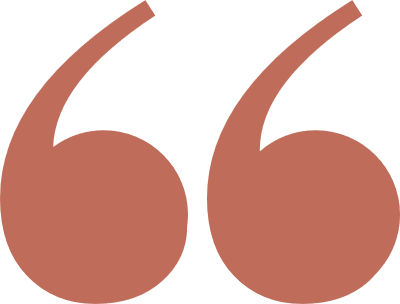 Een medewerker in jouw organisatie valt uit wegens stressklachten. 

Wat is zijn weg naar herstel?
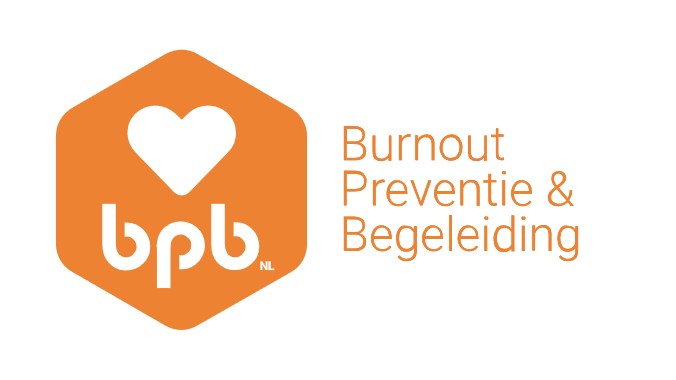 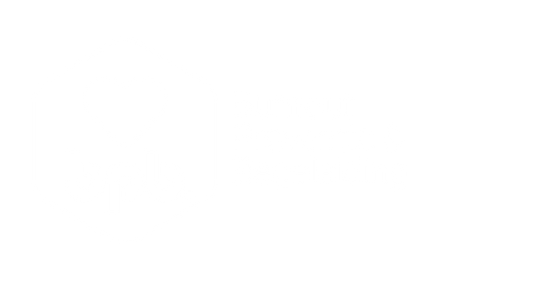 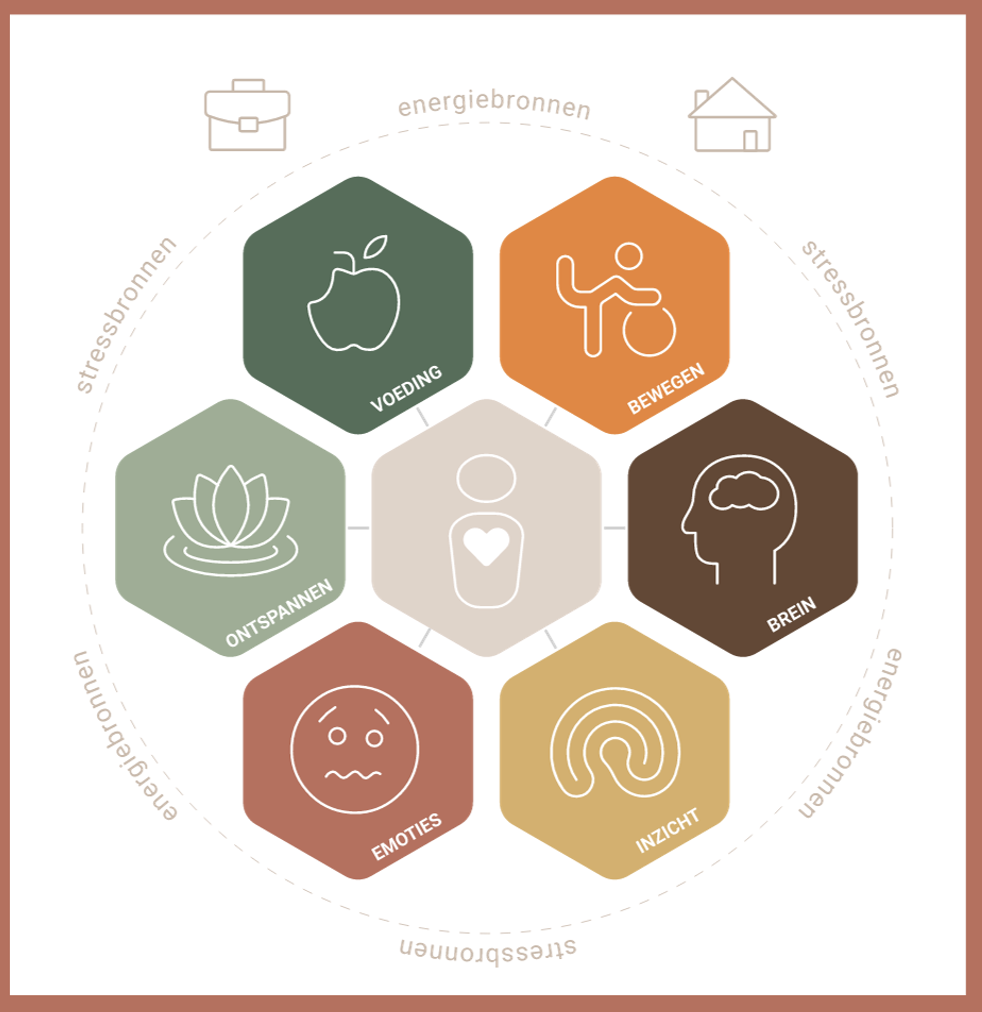 ‘Duurzaam herstel van stressklachten vraagt om 
een individuele en multidisciplinaire 
Aanpak’
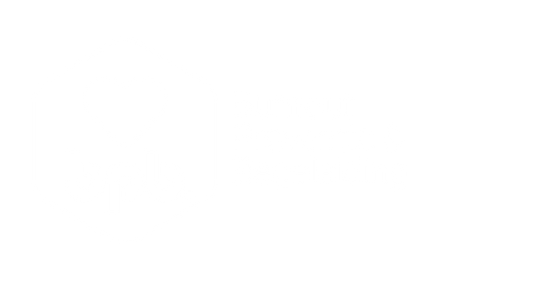 [Speaker Notes: Sommige klachten en symptomen zijn dus zichtbaar voor de buitenwereld, nog meer klachten zijn voelbaar door de persoon zelf die deze stressklachten ervaart.
En onder de oppervlakte, dus in het lichaam zelf, vindt de grootste verandering plaats. Je zenuwstelsel staat zo lang op ‘aan’ dat ontspanning en herstel niet zomaar meer mogelijk is. Als je niet tijdig ingrijpt kan die verstoring maanden tot jaren duren om weer tot veerkracht te leiden. 
Dat is de reden waarom herstel zo lang duurt, iemand in een burnout kan maanden op de bank rusten zonder ook maar te herstellen, hij of zij blijft een moe, angstig en gejaagd gevoel houden bijvoorbeeld. Door neurohormonaal te werken kun je herstel bespoedigen en zorgen voor duurzaam herstel. Dat doe je door multidisciplinair én individueel te werken.]
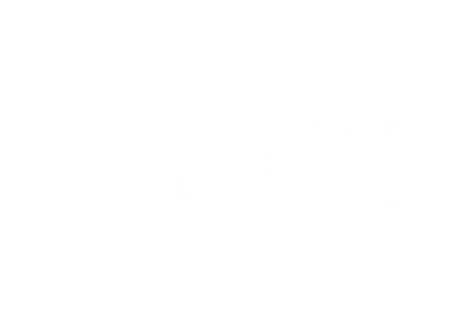 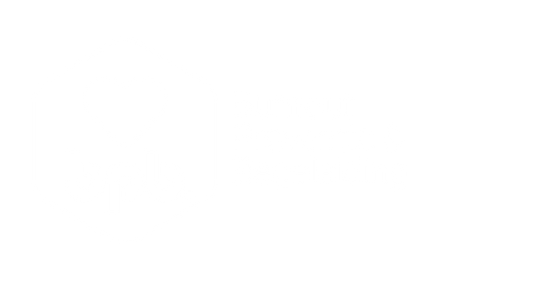 Begeleiding naar herstel
Individueel multidisciplinair maatwerktraject 
Vanuit een holistische visie
Naar duurzaam herstel van stressklachten en burnout (met/zonder verzuim)

Volgens de CSR methode:
Fase 1: stoppen met roofbouw en bevorderen van het herstelvermogen;
Fase 2: opbouw vitaliteit en verbetering zelfmanagement;
Fase 3: verdere opbouw conditie en (sociale)
	reïntegratie (Spoor 1).
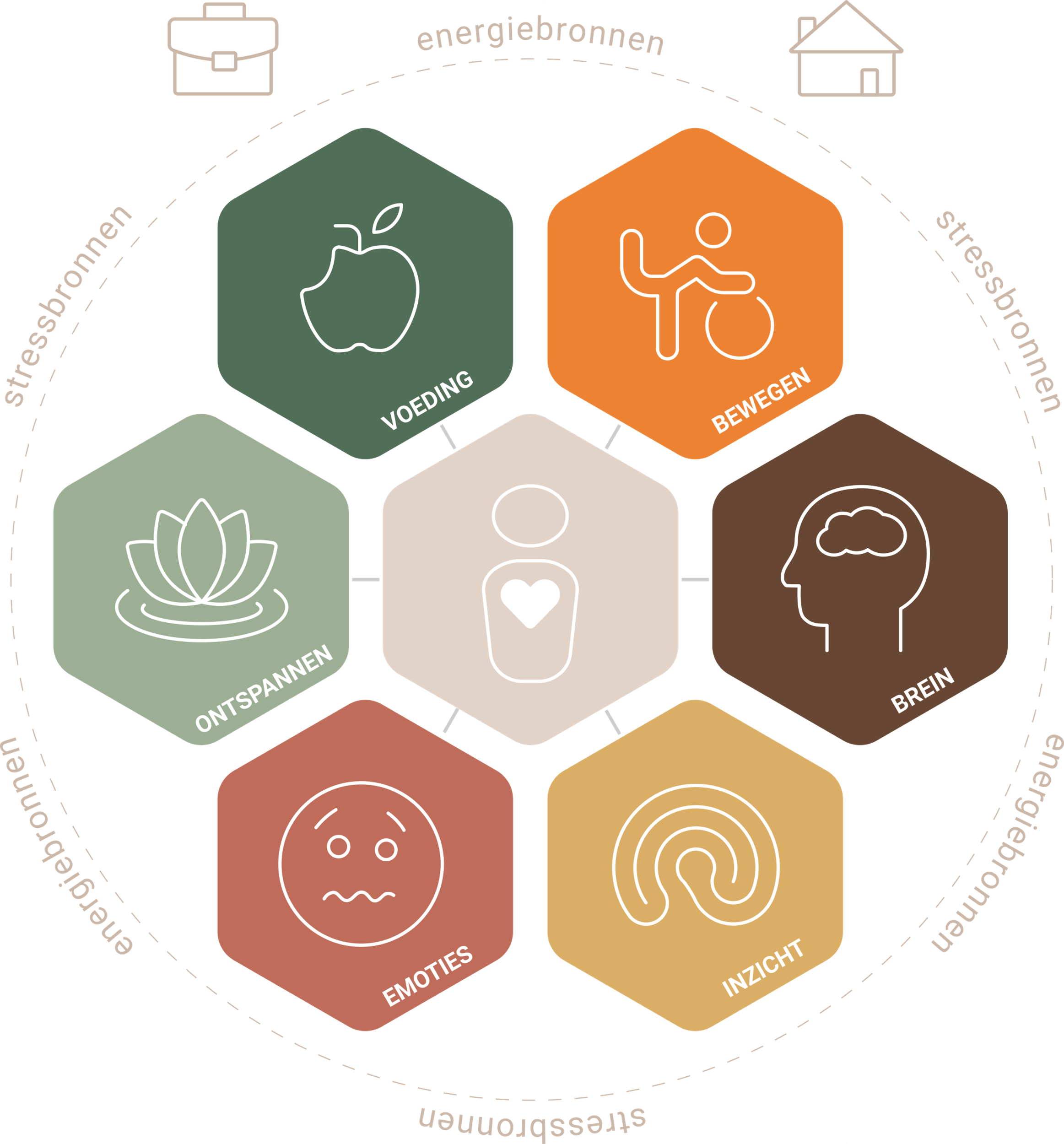 BPB 
Werkenergiemodel
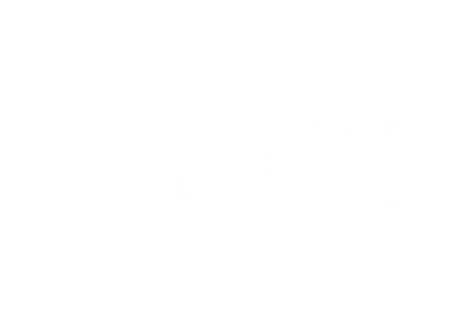 Individueel traject bij 	stressklachten
VOORBEELD
MAATWERKTRAJECT
VERZUIM
E-health programma Cortisolmanager 
Diagnostiek en neuro-hormonale fysiologische metingen aan de hand van de Braverman Neurotransmittertest,   CSR Vragenlijst en HRV meting;
Werkenergieanalyse; 
Zes coaching sessies gericht op bewustwording, zelfmanagement en re-integratie.
Drie consulten voedingsgeneeskundige/ leefstijladviseur voor herstel van neuro-hormonale ontregeling;
Vijf consulten adem & beweging voor het ontwikkelen van vitaliteit bevorderend gedrag en concrete tools voor het omgaan met spanning/werkdruk en stress;
Een drie- of viergesprek met de medewerker, leidinggevende en HR;
Eindrapportage met advies voor nazorg.
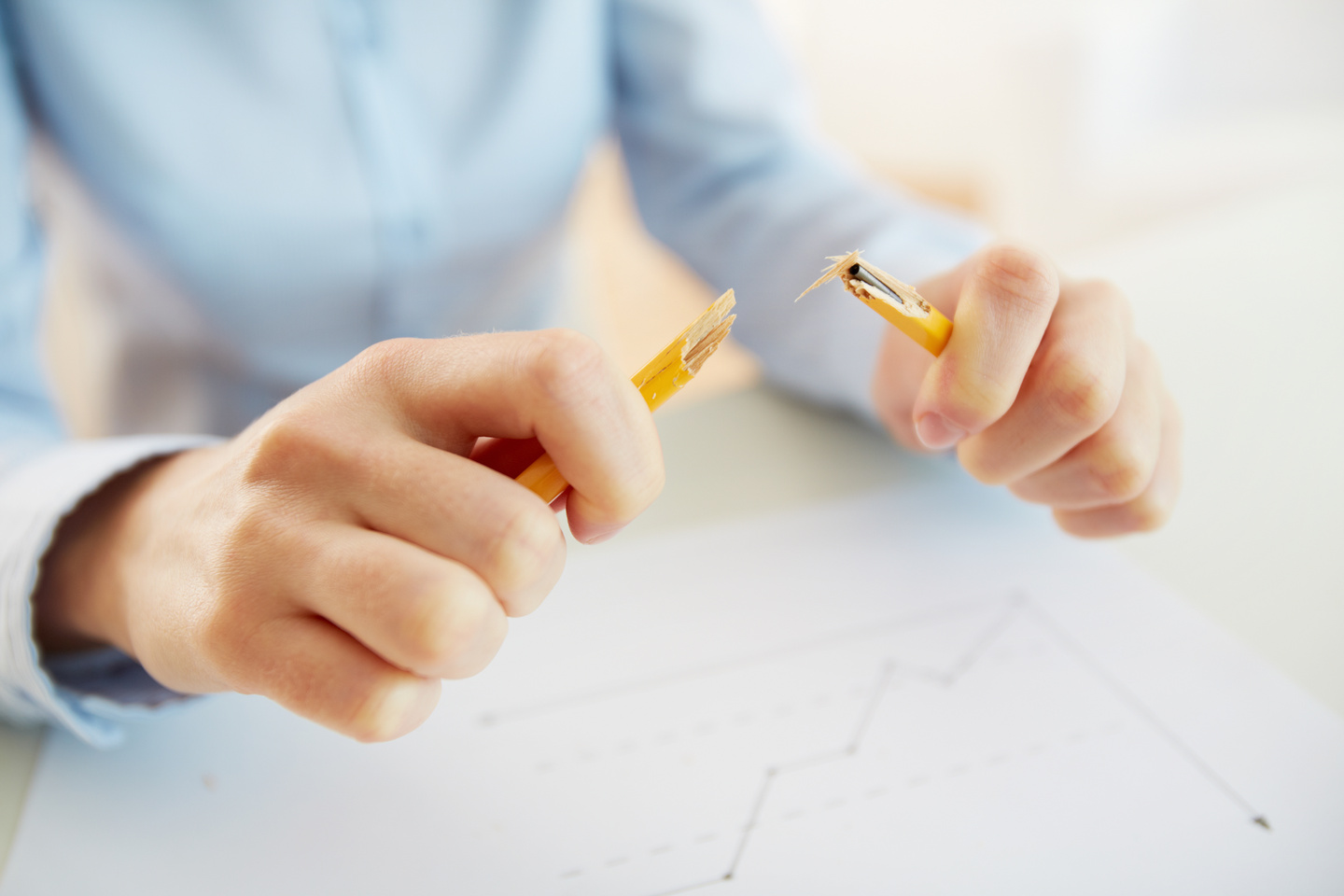 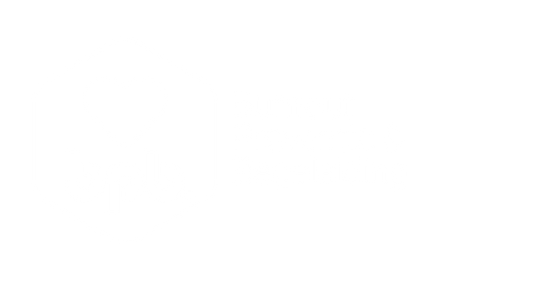 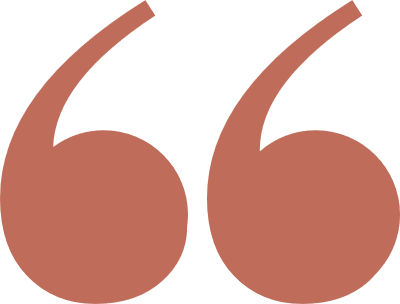 Hoe is het met de werkdruk in jouw organisatie?

Aan welke knoppen kun je draaien?
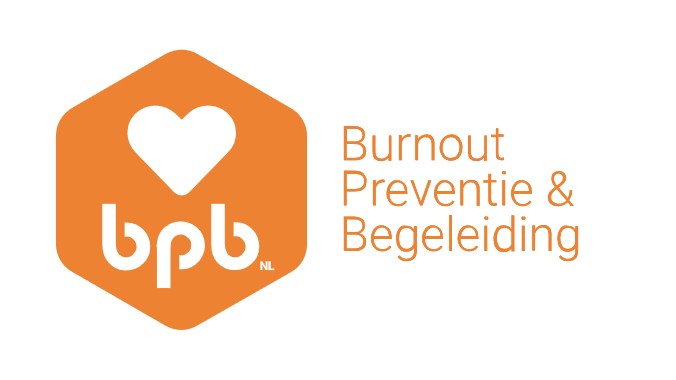 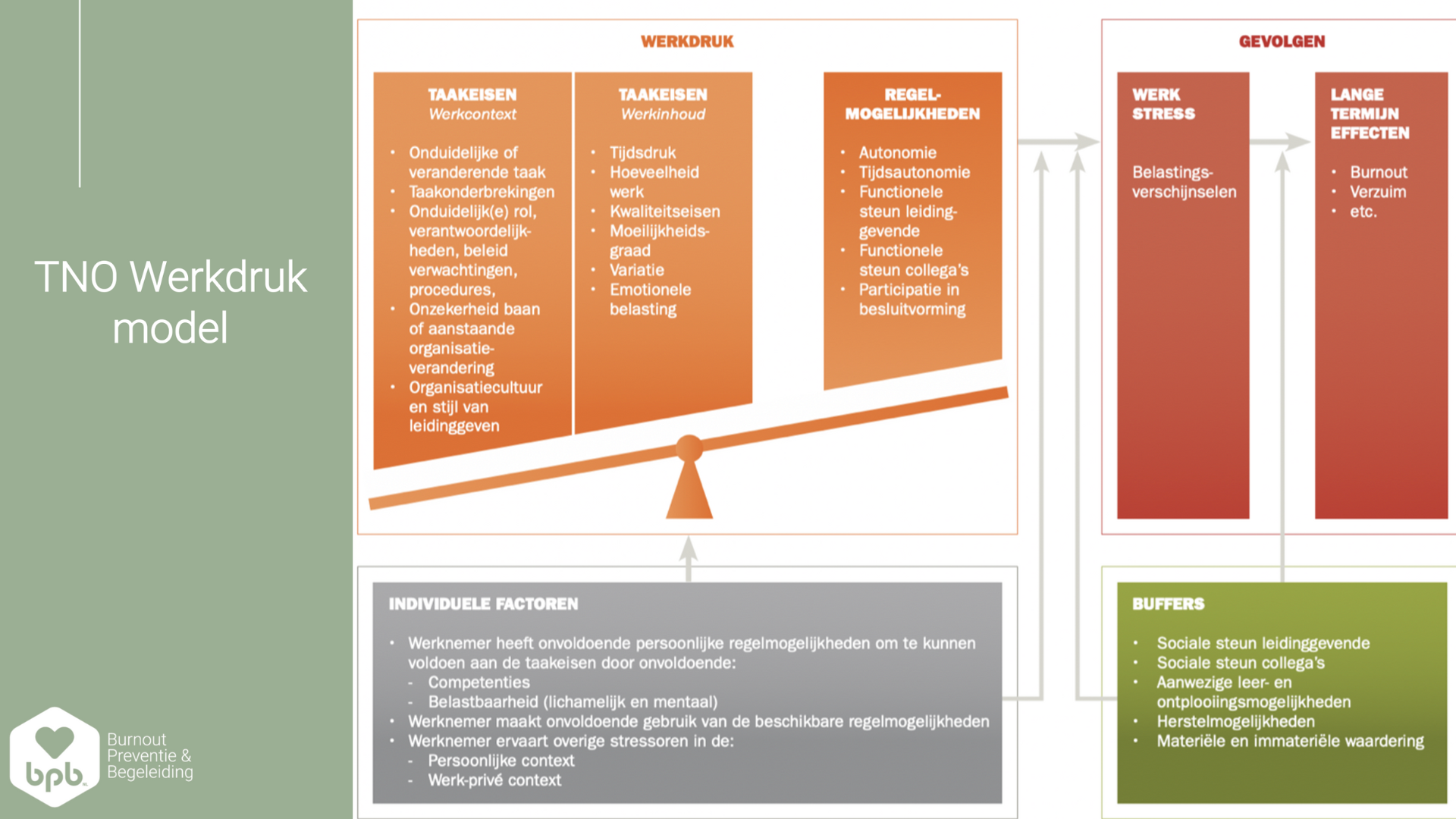 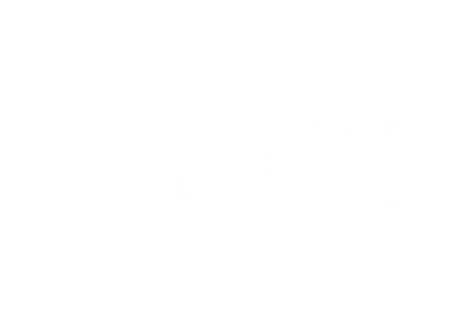 Preventie traject team 		Doel: meer werkplezier
VOORBEELD
TEAMTRAJECT
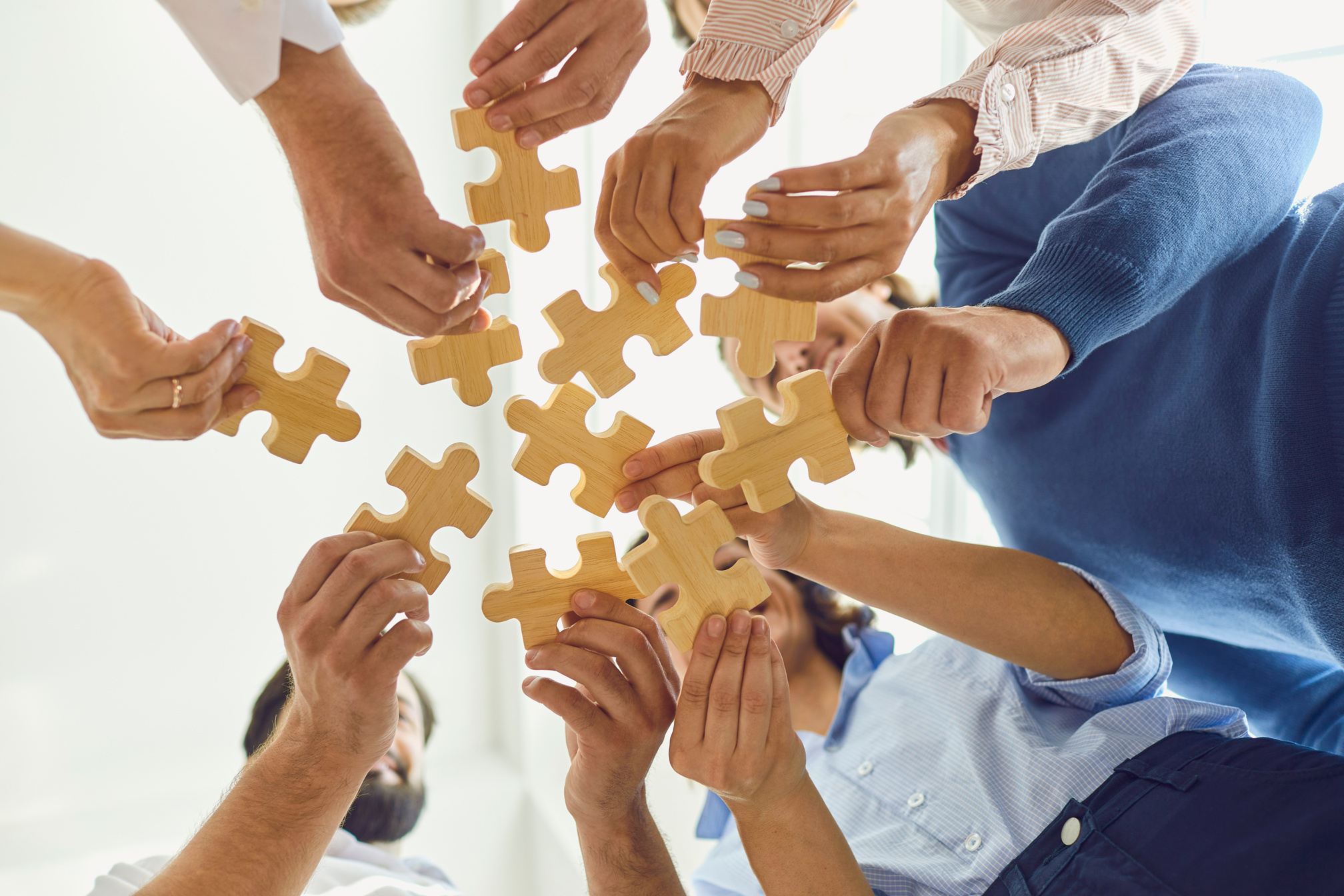 Individuele Werkenergieanalyse® &  coachingsgesprek voor ieder teamlid;
Teamanalyse en rapportage over kwaliteiten, valkuilen en uitdagingen van het team.
Aan de hand van het TNO-werkdruk model worden concrete adviezen gegeven hoe werkplezier kan worden vergroot binnen het team.
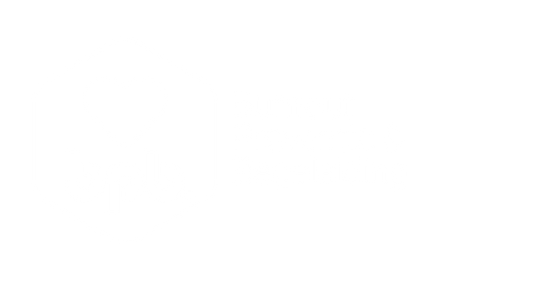 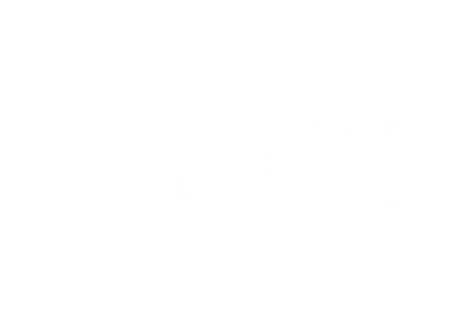 Van werkdruk  werkplezier 	             voor leidinggevenden
VOORBEELD WORKSHOP
Wat is werkdruk en werkplezier? 
Hoe staat het met jouw energie en veerkracht?
Hoe kan je veerkracht vergroten? 
Stress signaleren bij jouw medewerkers.
Hoe voer je het gesprek over stress
Buffers tegen stress in jouw team.
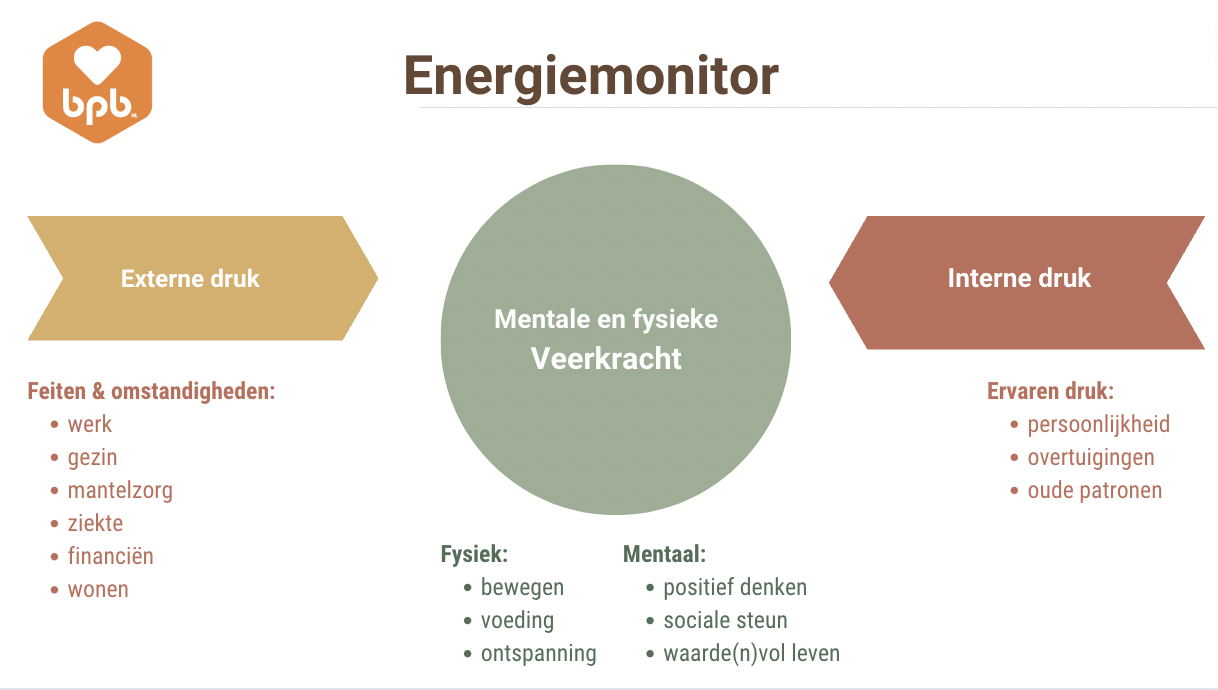 Deze workshop is er ook voor medewerkers in aangepaste vorm.
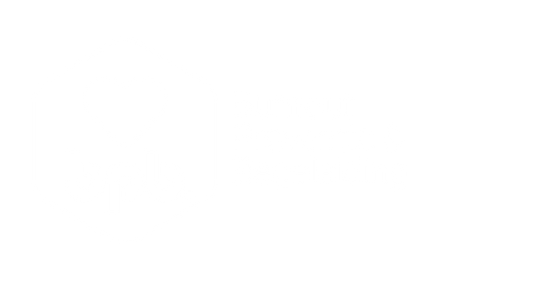 Hoeveel jonge medewerkers werken in jouw bedrijf?
< 25%
25-50%
50-75%
> 75%
Weet ik niet
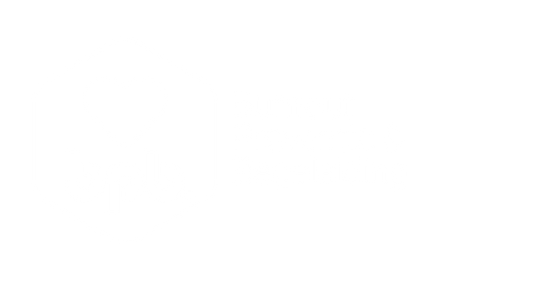 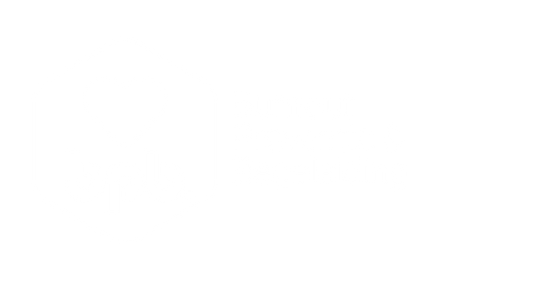 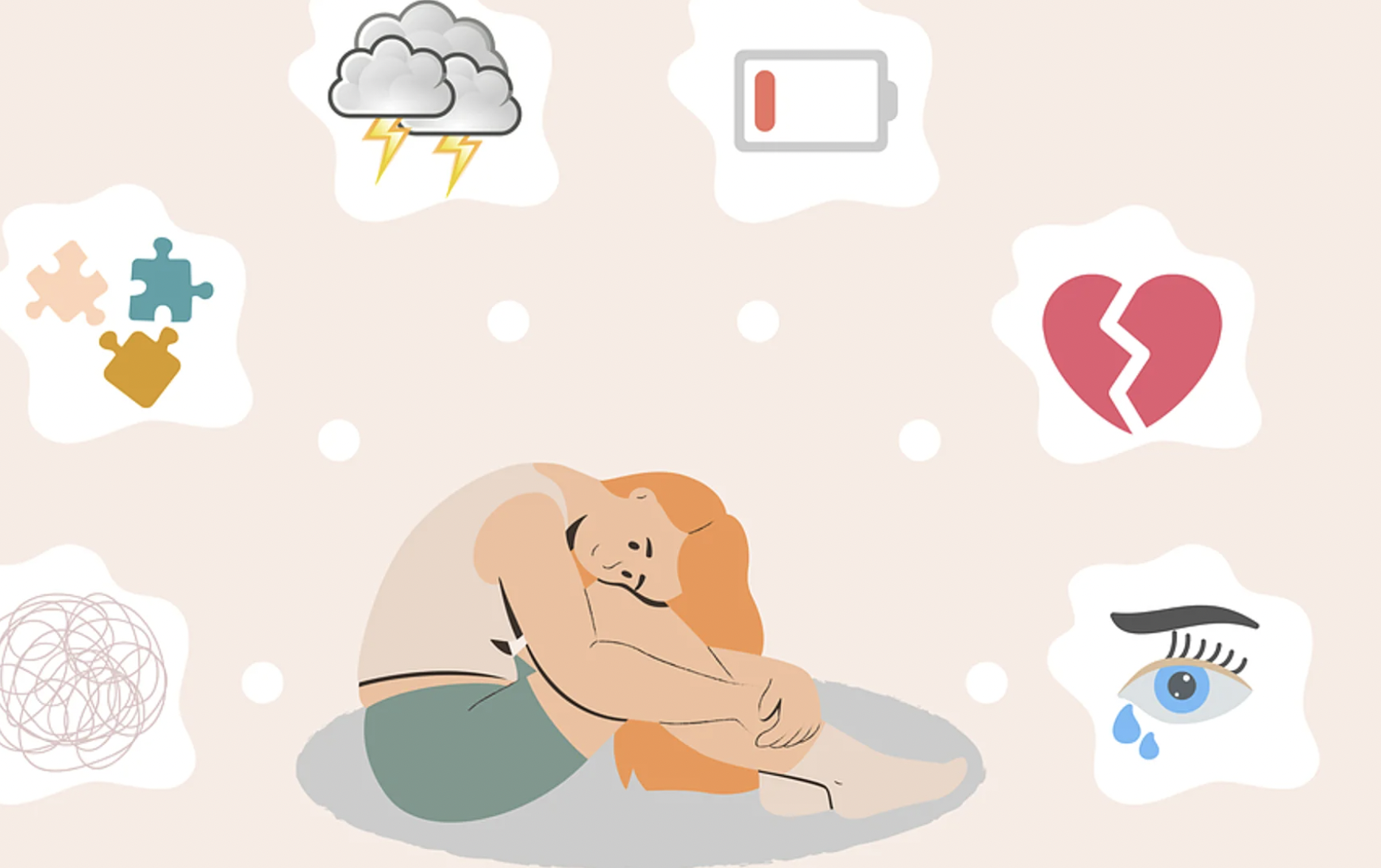 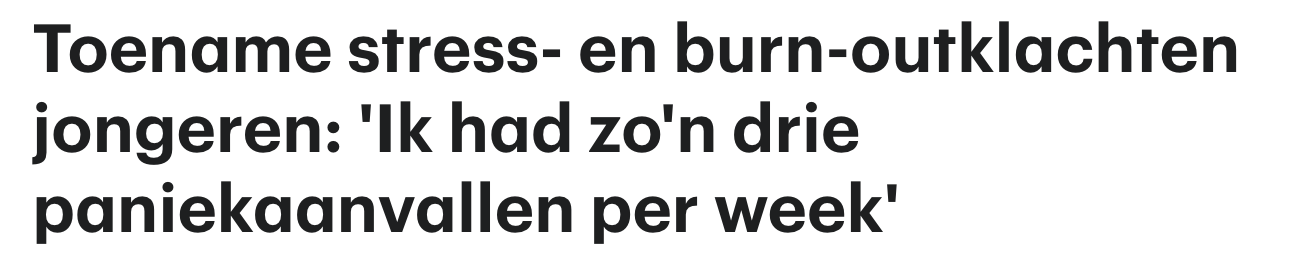 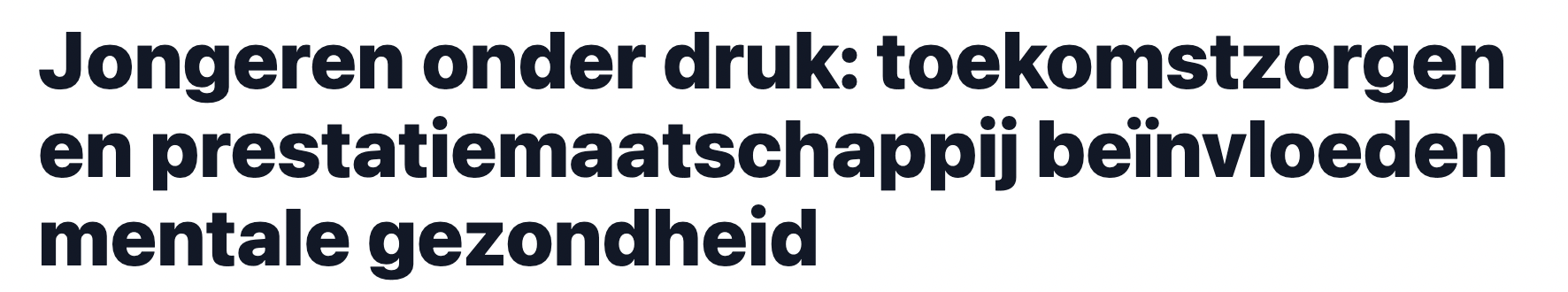 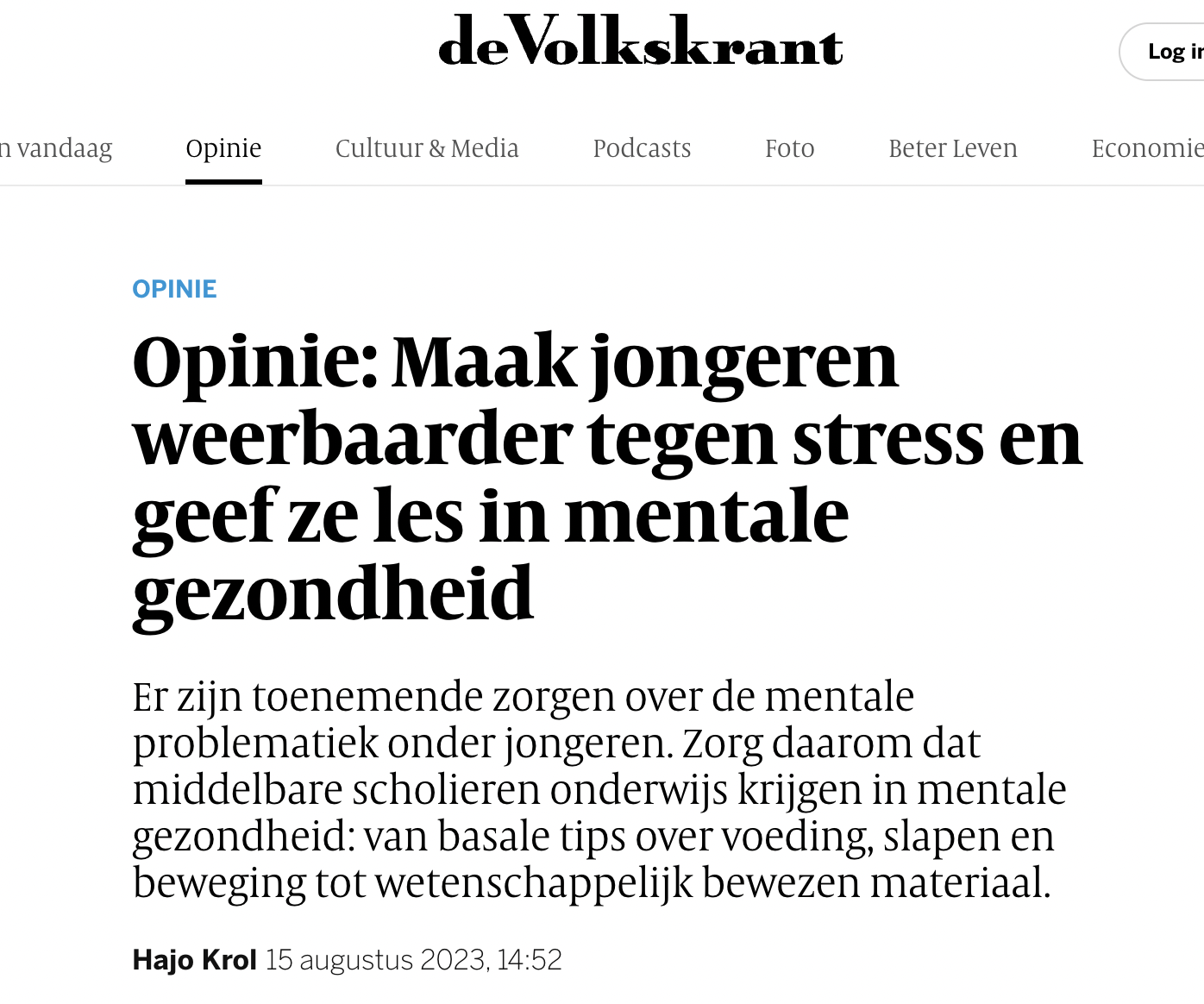 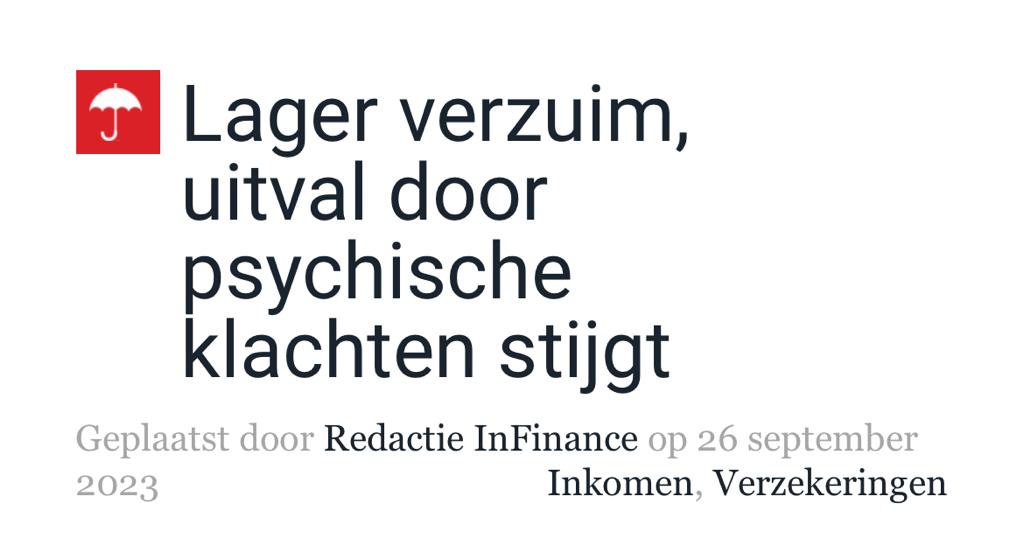 [Speaker Notes: De kranten staan er vol mee. Dat wat wij in onze praktijk zien is een algemeen beeld. 

Niet alleen bij jonge medewerkers, ook bij scholieren en studenten.
We leven in een maatschappij die veel van ons vraagt.

Wat zeggen de cijfers?]
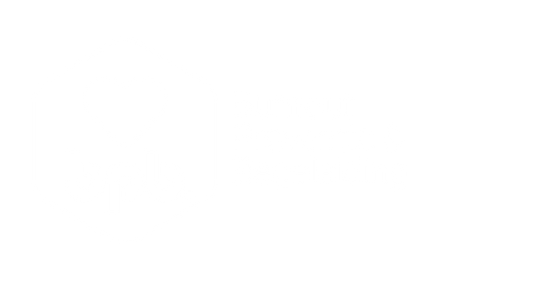 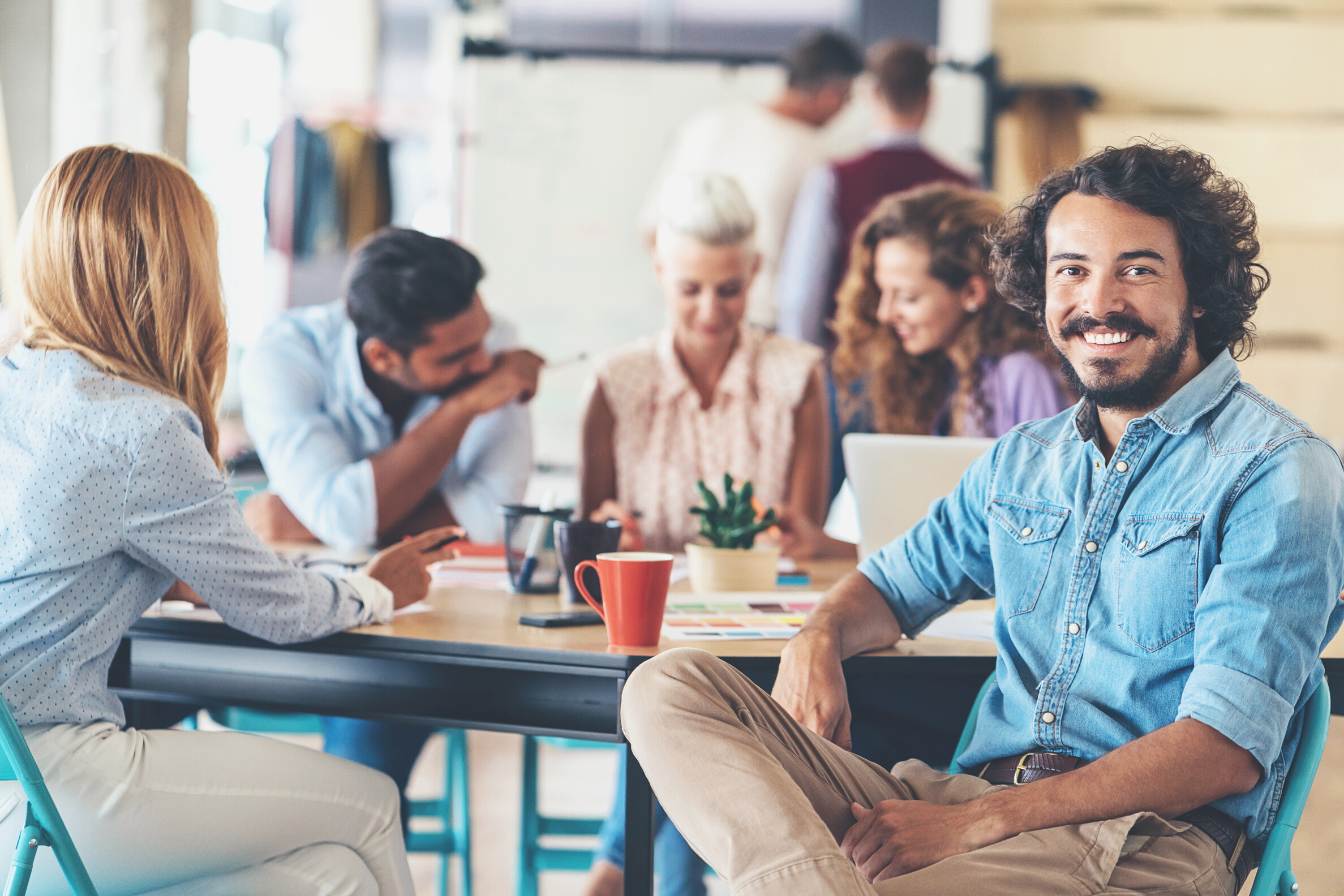 De millennial
Geboren 1980-2000 (23-43 jaar) 
Jonge medewerkers 1e en 2e baan
Tijdperk & opvoeding 

37% ervaart te hoge werkdruk
35% overweegt komend jaar een andere baan
48% hoog opgeleid
[Speaker Notes: Feiten
20/30 jarigen
3,4 miljoen nederlanders
25% beroepsbevolking
Zelfdoding doodsoorzaak nr 1
37% ervaart hoge werkdruk
35% overweegt komen jaar nieuwe baan

Tijdperk
Opgegroeid in tijd van materiële overvloed. 
Moord Pim Foruin en Theo van Gogh
Wereld: terrorisme 9/11 ec crisis 2008/internetbubbel, bankencrisis, milieu en corona
Digitalisering economie. Vanaf jonge leeftijd internet, mobiele telefoons (msn/hyves/nokia). Kan zich nog wereld zonder voorstellen. Denken vooruitstrevend, maar nog offline perspectief.
Opvoeding
Kleinere gezinnen, veel aandacht, indivualisme, curling ouders
Ouders babyboom/X: gelijkwaardigheid hard werken loont.
Je kan alles worden wat je wilt als je maar je best doet/respect geen gegeven, maar verdienen.
Getraind in onderhandelen.

Werk
betekenisvol werk en carrièreontwikkeling.
Moet leuk zijn
Weten alles al
Kwetsbaar, kritiek, goede koffie, thuiswerken en entitled/recht op]
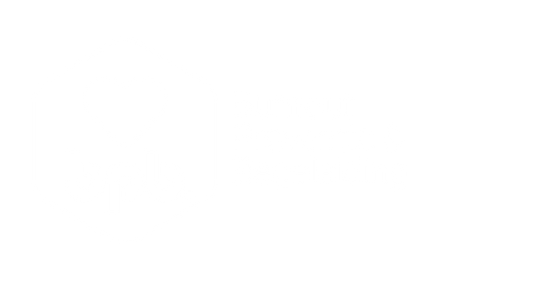 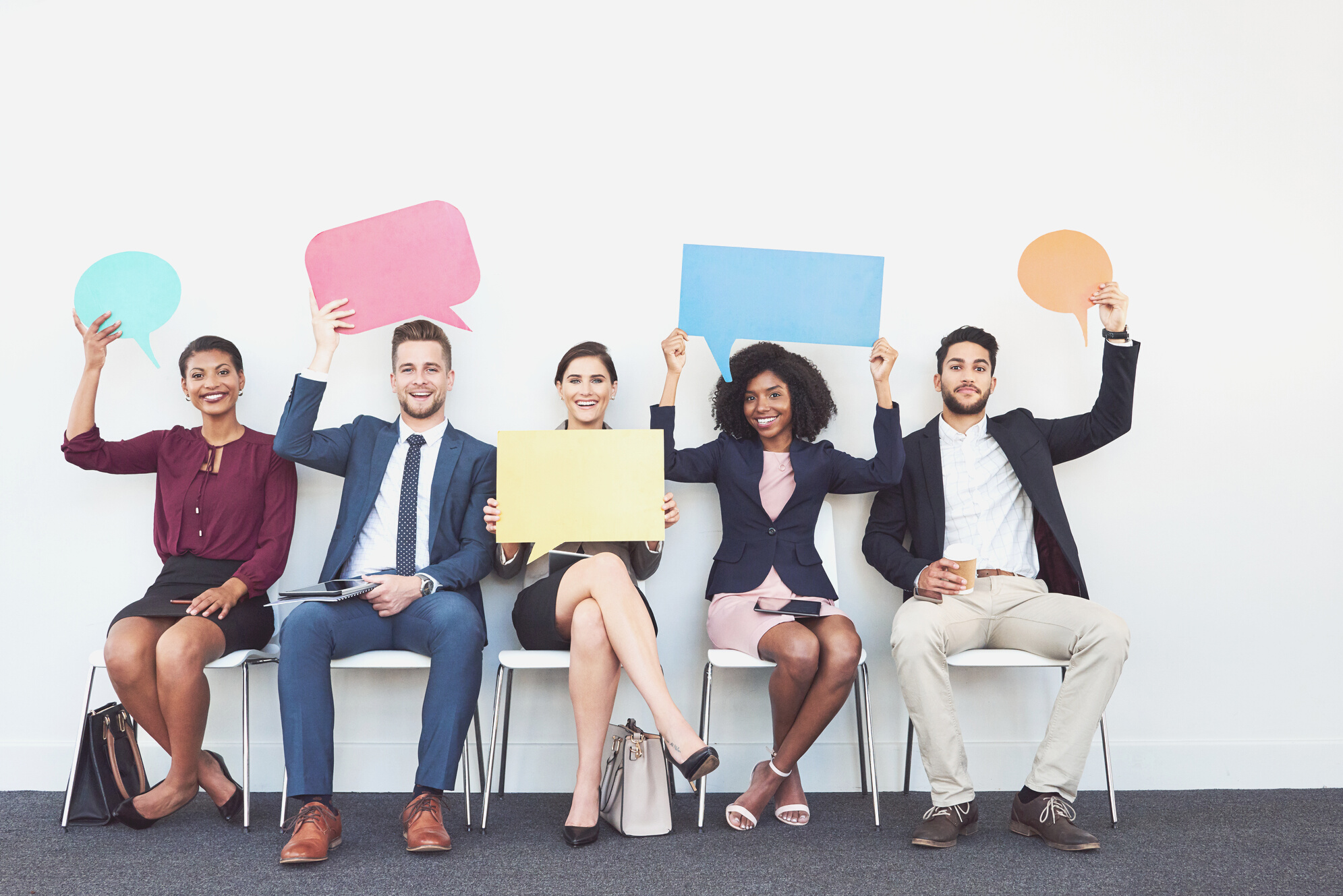 Kwaliteiten
jonge medewerkers
Opgegroeid met digitale wereld en social media
Niet bang voor verandering
Leren snel
Zelfverzekerde uitstraling
Inclusief en tolerant
Ondernemerszin
Samenwerken
‘Kanarie in de mijn’
Waardevolle bijdrage op de werkvloer
[Speaker Notes: Opgegroeid met social media, personal branding Intuitief begrip branding
Ze zijn opgegroeid in een wereld van onmiddellijke bevrediging. Ze zijn niet bang voor veranderingen.
Hoewel ze ook vaak onzeker zijn hebben ze wel een zelfverzekerde uitstraling.
Kanarie in de mijn: namen ze vroeger mee omdat ze gevoelig zijn voor dodelijke gassen. Als kanarie stopt met zingen dan is dat een waarschuwing. Deze jonge medewerkers laten sneller hun onvrede horen.


Gelukkige medewerkers zijn meer betrokken, gemotiveerder en productiever.]
Wat is volgens jou de grootste uitdaging voor jonge medewerkers op de werkplek?
1) Werk-privébalans
2) Carrièremogelijkheden
3) Stress managen
3) Generatiekloof met oudere collega’s
4) Iets anders
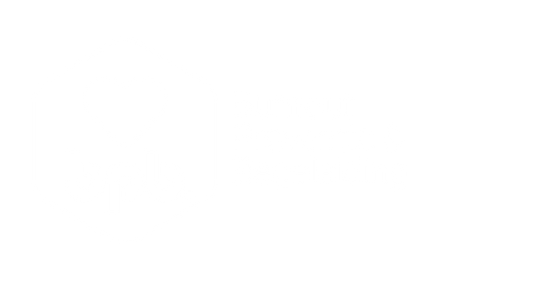 Uitdagingen
jonge medewerkers
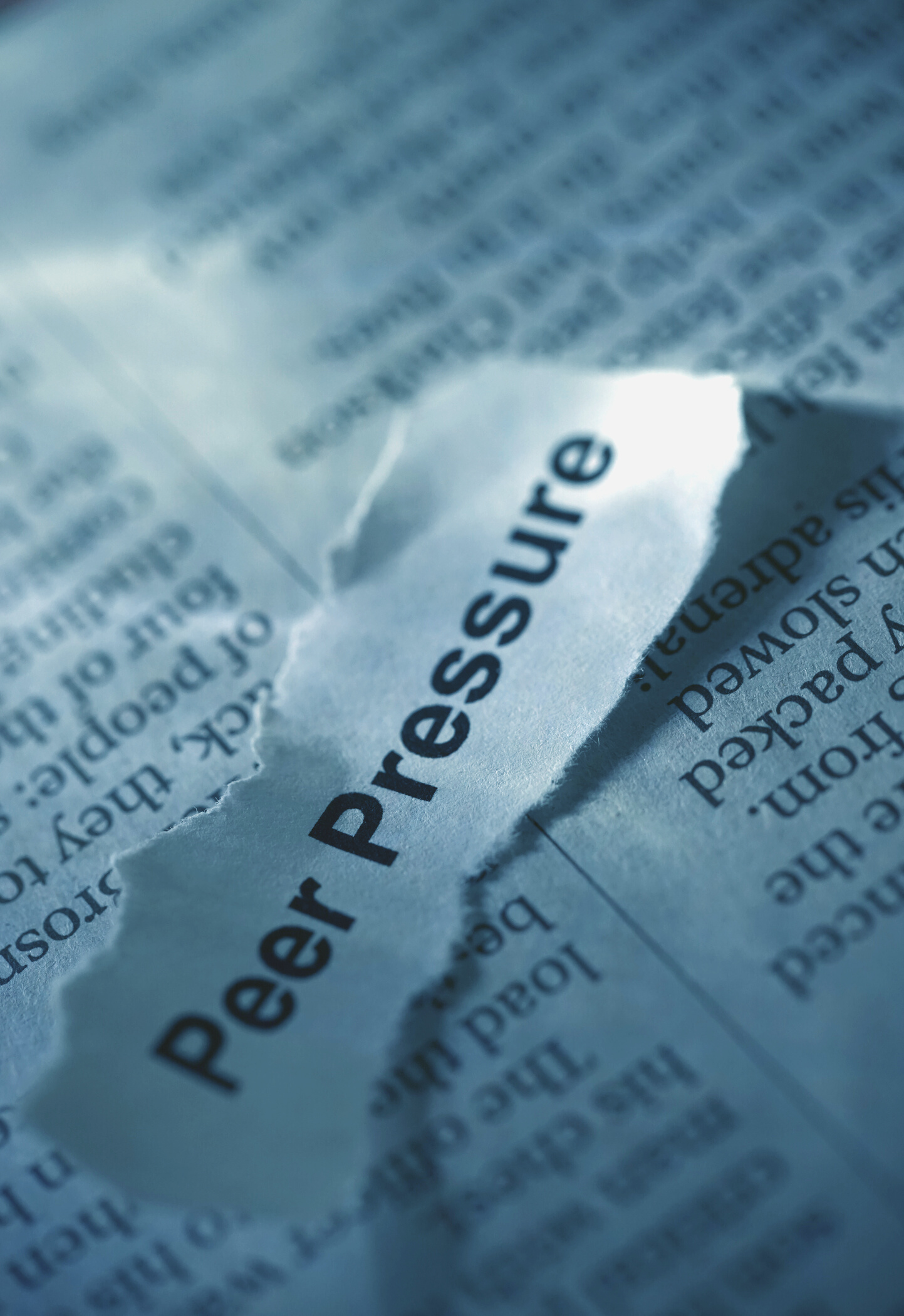 Prestatiedruk - perfectionisme
Hoge verwachtingen
Balans werk - en privéleven 
Fomo
Verhouden tot bedrijfscultuur
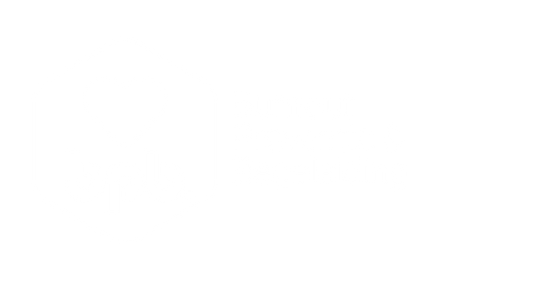 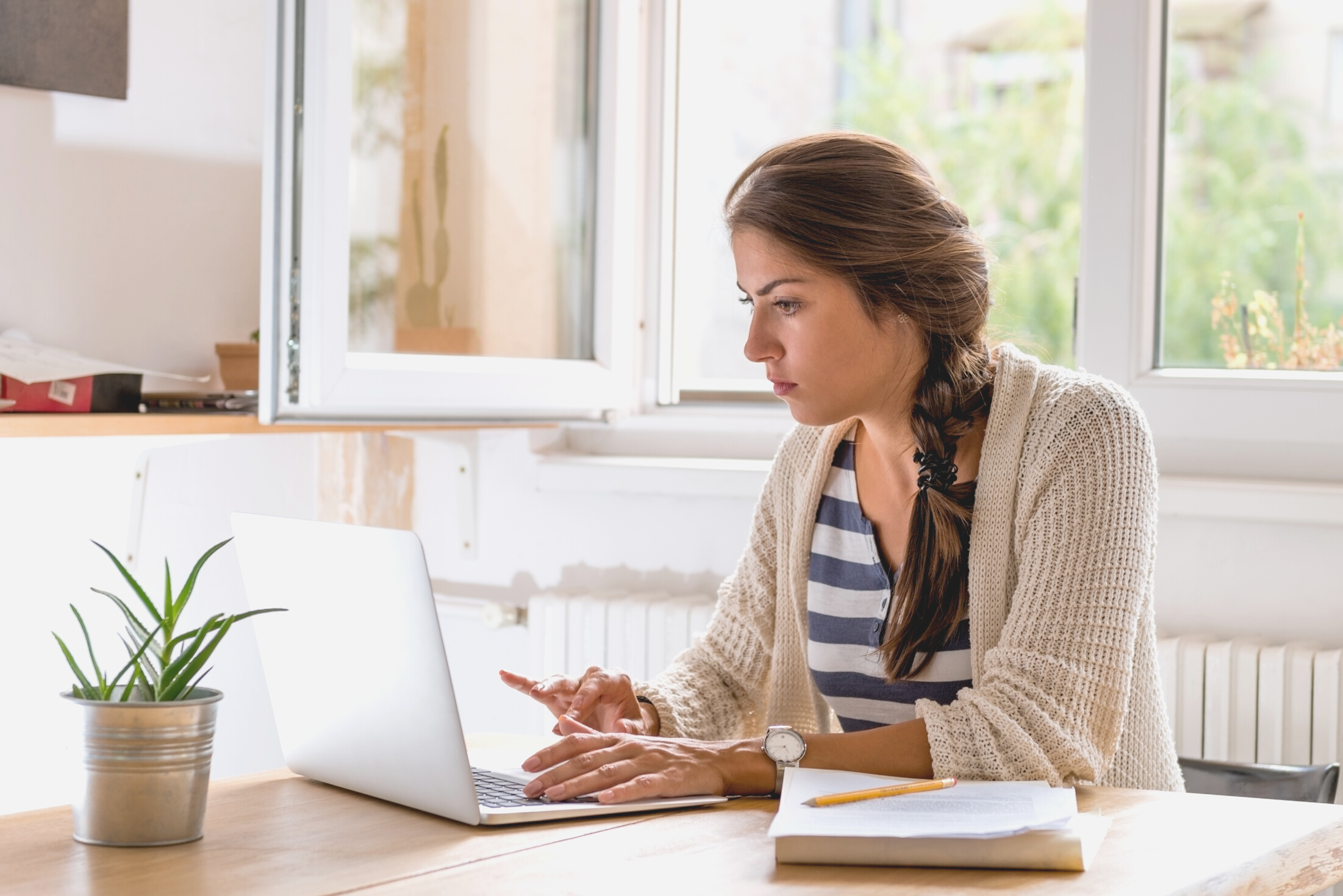 Behoeften
jonge medewerkers
Persoonlijke ontwikkeling
Groeikansen
Betekenisvol werk
Flexibiliteit
Werksfeer en werkplek
Goede work/life balance
Goede verhouding werk-beloning
Coachend en verbindend leiderschap
[Speaker Notes: Persoonlijke ontwikkeling
Het gaat om de ontwikkeling van de persoon zelf, de eigen ontwikkelpunten en toekomstbestendigheid. Ze willen best 3-5 jaar blijven mits hier ruimte voor is en opleiding wordt geboden.

Groeikansen
vooral ‘carrièrezekerheid’ telt. betere positie krijgen, doorgroei- en opleidingsmogelijkheden belangrijk voor groeikansen. Opleiding en kennisoverdracht is ‘training on the job‘, coaching en mentoring. En digitale leermiddelen.

Betekenisvol werkWerk dat aansluit op hun passie  En maar liefst 53% wil een baan waarmee ze ‘iets voor de wereld kunnen betekenen. Werk moet betekenis hebben, ze willen ergens aan bijdragen, of ze willen ‘impact maken’. Baan en werkgever moet aanlsuiten bij hun identiteit.

Flexibel en remote
Geen 9 tot 5, Zelf je tijden kunnen indelen, je vakantie op ieder moment van het jaar kunnen plannen, of een langere break kunnen nemen

Werksfeer en werkplek
Relatie met collega’s en leidinggevenden. Het moet leuk en gezellig zijn. Wars van hierarchie. Werkplek en locatie (goed bereikbaar) ook belangrijk. Goede ruimtes voor samenwerken en alleen
Work life balance/fluency
Bij de digital natives vervaagt de scheiding tussen werk en privé zelfs vrijwel helemaal. work-life fluency. t het een in het andere overvloeit, dus sommige privézaken worden tijdens werk gedaan en andersom. Digital natives kunnen namelijk snel schakelen van aandacht, daarom is het voor hen geen probleem om in het weekend of ‘s avonds even snel iets voor het werk te doen. Het wordt wel gezegd dat deze generatie dan ook wél kan multitasken.]
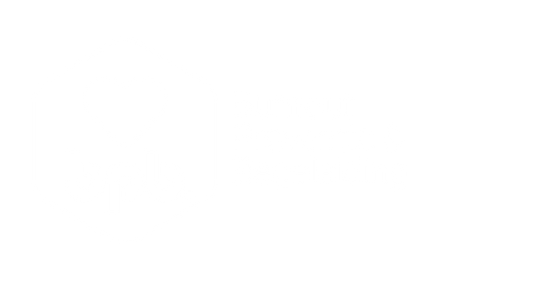 Leidinggeven aan jonge medewerkers
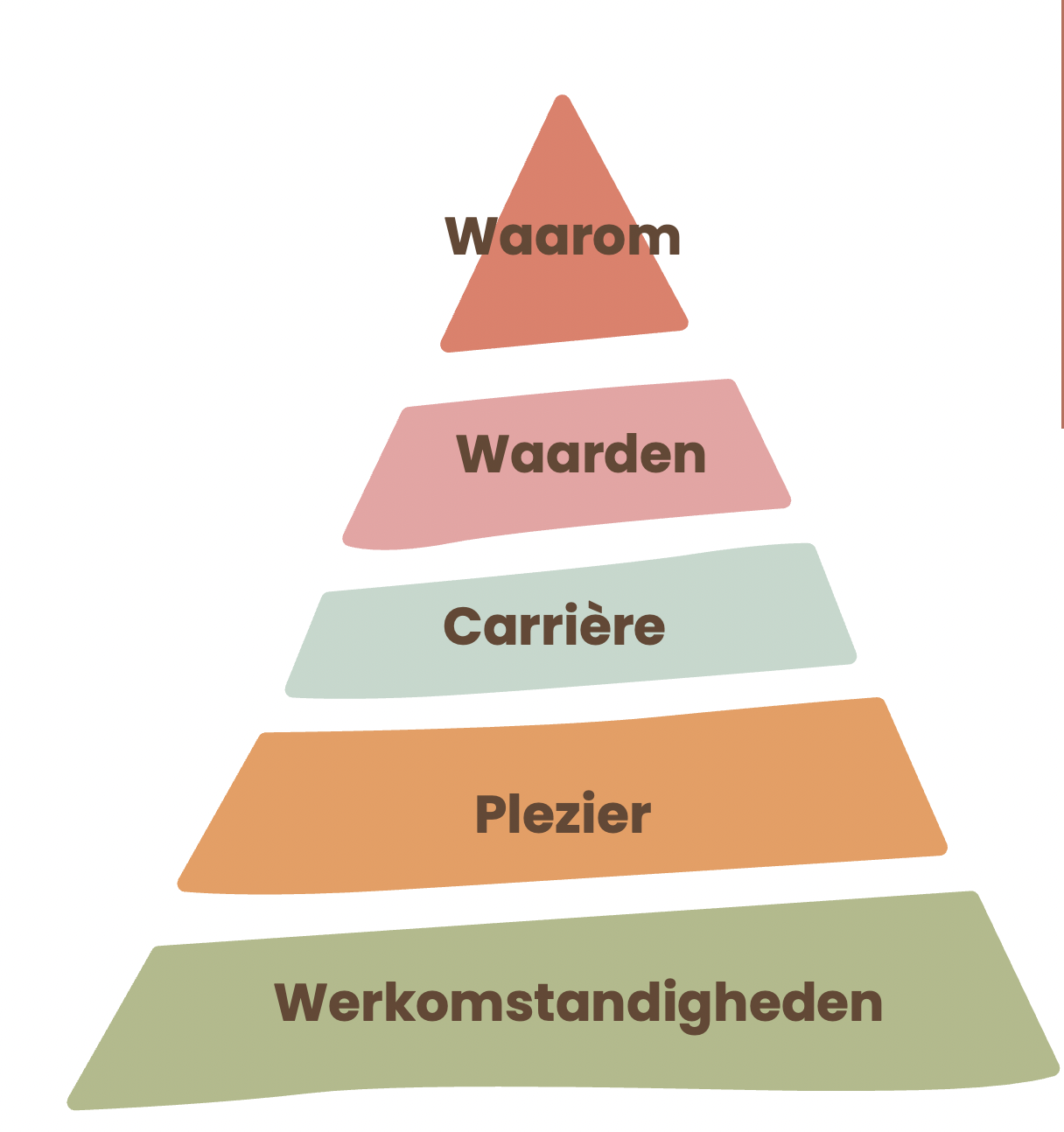 Coachend leidinggeven / mentorschap
 Regelmatige feedback en erkenning
 Flexibiliteit bieden
 Zinvol werk
 Ontwikkelingskansen
 Technologie omarmen
Gezonde leef- en werkstijl
Flexibel & hybride werken
[Speaker Notes: Leidinggevenden
Trainen in communicatie en goede gesprek
Coachend leidinggeven – mentorschap
Psychologische veiligheid.

Flexibiliteit bieden
Ze hechten veel waarde aan flexibiliteit. Bied flexibele werkuren en de mogelijkheid om op afstand te werken wanneer dat mogelijk is. Dit kan helpen om een betere werk-privébalans te creëren, wat belangrijk is voor deze generaties.

Zinvol werk en ontwikkelingskansen: 
Ze willen werk dat betekenisvol is en dat bijdraagt aan een groter doel. Bied kansen voor persoonlijke en professionele ontwikkeling, en toon aan hoe hun werk bijdraagt aan de grotere missie van de organisatie. Dit kan helpen om hun betrokkenheid te vergroten.

Technologie omarmen
Deze generaties zijn opgegroeid met technologie en verwachten dat hun werkgevers moderne tools en systemen gebruiken. Zorg voor up-to-date technologie en moedig het gebruik van innovatieve oplossingen aan om efficiënter te werken.

Regelmatige feedback en erkenning:
Ze hechten waarde aan open communicatie en  regelmatige feedback en erkenning voor hun inspanningen. Implementeer een feedbackcultuur waarin ze constructieve input kunnen geven en ontvangen. Erken hun prestaties en successen, zowel formeel als informeel.]
Op de werkvloer
               - Fit for future -
Jonge medewerkers

Leren hoe stress en zelfzorg werkt
Focus- en aandachtsmanagement
Gezonde digitale leefstijl
Zicht op eigen waarden
Communicatie/ Hulp vragen/feedback geven en ontvangen/grenzen stellen
Leidinggevenden & HR

Basis van stress & herstel begrijpen
Openheid over werkdruk & belastbaarheid 
Gezond gedrag op de werkvloer
Gevoel van job controle vergroten
Afspraken over communicatie
TRAINEN
[Speaker Notes: Basis van stress en herstel begrijpen
Werdruk bespreken in wekelijks overleg
Gevoel van job controle vergroten door keuze werkomstandigheden
Afspraken over communicatie (whatsapp, mail, tijdstippen, weekend)
Gezond gedrag op de werkvloer.
Communciatie, feedback, hulp vragen etc.]
Hoeveel vrouwelijke medewerkers werken tussen 40-60 jaar werken in jouw bedrijf?
< 25%
25-50%
50-75%
> 75%
Weet ik niet
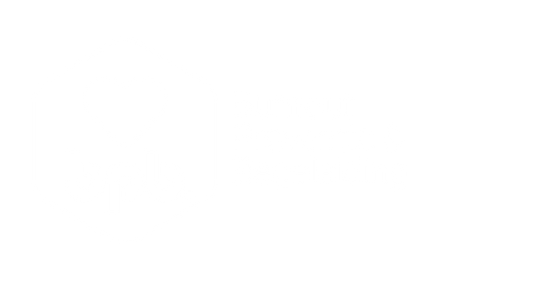 Overgang of burnout?
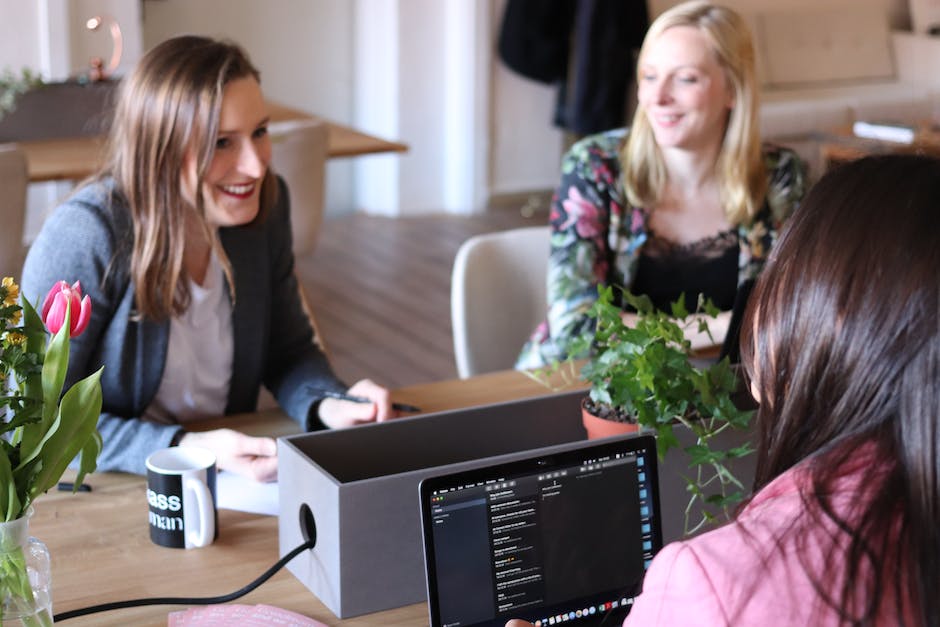 Bij 55% van alle vrouwelijke werknemers in de overgang hebben de klachten invloed op het werk. (pijnklachten, vermoeidheid of concentratieproblemen.)
2% meldt zich weleens ziek.
Van de werknemers die regelmatig last hebben van overgangsklachten heeft 39% ook burnout klachten
10% denkt over stoppen met werken.
[Speaker Notes: Uit onderzoek van TNO 2023 blijkt.

Overgang: 
de periode waarin het menstruatiepatroon van de vrouw verandert en de eerste menstruatievrije jaren, 
tussen 40-60 jaar  (gemiddeld 45-55 jaar, vroege overgang start voor 40 jaar) 

Menopauze: 
de laatste menstruatie van de vrouw, een specifiek moment dusgemiddeld op 51-jarige leeftijd

16% van alle vrouwelijke werknemers in Nederland, tussen de 40 en de 75 jaar, is in de overgang. Dit zijn vrijwel alléén vrouwen tussen de 40 en de 60 jaar.
80% daarvan heeft (soms of regelmatig) last van overgangsklachten = 251.000 vrouwen

BESPREEKBAARHEID VAN DE OVERGANGSKLACHTEN en BEHOEFTE AAN MEER ONDERSTEUNING OP HET WERK
Meer focus op onze boodschap: zorg dat leidinggevenden het gesprek (leren) aangaan. 
Hier cijfers aanhalen, voorbeelden overgang, maar ook andere cijfers toevoegen:
🌿 In Nederland zo’n 1 miljoen werkende vrouwen in de overgang zijn.🌿De overgang gemiddeld 5 tot 10 jaar kan duren.🌿 De overgang voor veel vrouwen gepaard gaat met (a)typische overgangsklachten.🌿 De helft van de werkende vrouwen in de overgang hinder ondervindt op het werk.🌿 Werkende vrouwen in de overgang vaker zelf een lager werkvermogen rapporteren - zij gemiddeld 4,9 op de 100 werkdagen verzuimen en 1 op de 10 vrouwen erover nadenkt het arbeidsproces vroegtijdig te verlaten.🌿 Vermoeidheid een belangrijke factor is voor het lager werkvermogen, maar ook angstklachten, concentratieproblemen en ongemakkelijke situaties zoals opvliegers, stemmingswisselingen of doorlekken.🌿 Overgangsklachten vaak niet als zodanig (h)erkent worden, waardoor ze veelal gezien worden als burn-out of depressieve klachten (en ook als zodanig behandeld)🌿 De aanpak bij overgangsgerelateerde klachten vaak een andere aanpak vraagt dan bij burn-out of depressie.🌿 Een vitale leefstijl direct van invloed is op het welzijn en functioneren tijdens deze jaren.🌿 De juiste kennis over de overgang veel leed voor vrouwen en organisaties kan besparen.]
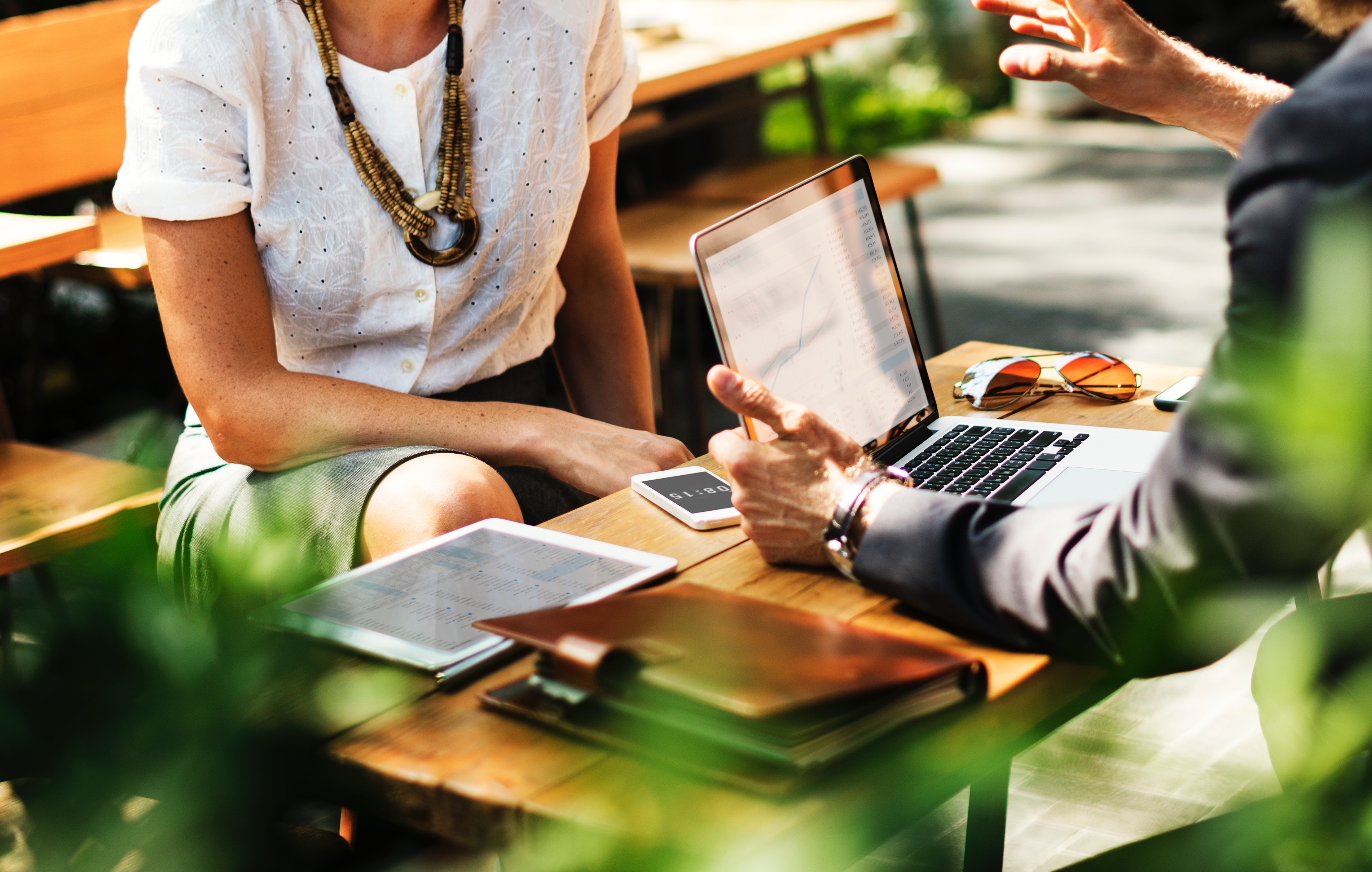 ERKENNEN | ONDERSTEUNENTABOE VS INCLUSIE
‘Je kunt niet van een mannelijke leidinggevende verwachten dat hij in gesprek gaat met vrouwen over hormonale problematiek zoals menstruatie, zwangerschapswens of overgang.’
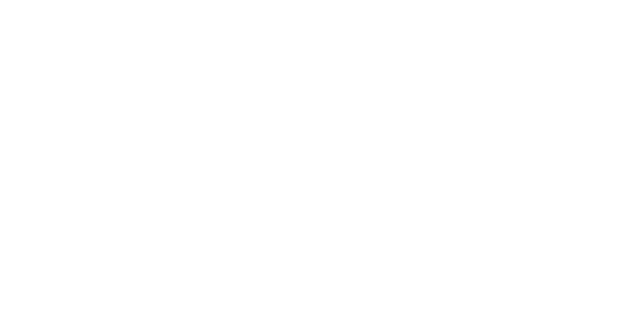 [Speaker Notes: 57% heeft behoefte aan meer ondersteuning of begrip hiervoor op de werkvloer van hun leidinggevende.

Het merendeel van de werknemers met overgangsklachten heeft behoefte aan meer ondersteuning of begrip hiervoor op de werkvloer, vooral van de leidinggevende. Bron: CBS / TNO Nationale Enquête Arbeidsomstandigheden (NEA) 2021 
HET GOEDE GESPREK
Door flexibeler te zijn, betere aanpassingen te bieden en meer informatie te verstrekken kunnen we 2,1 miljard aan verzuimkosten besparen, zegt gynaecoloog Dorenda van Dijke]
Duurzaam 
herstellen burnout(klachten)
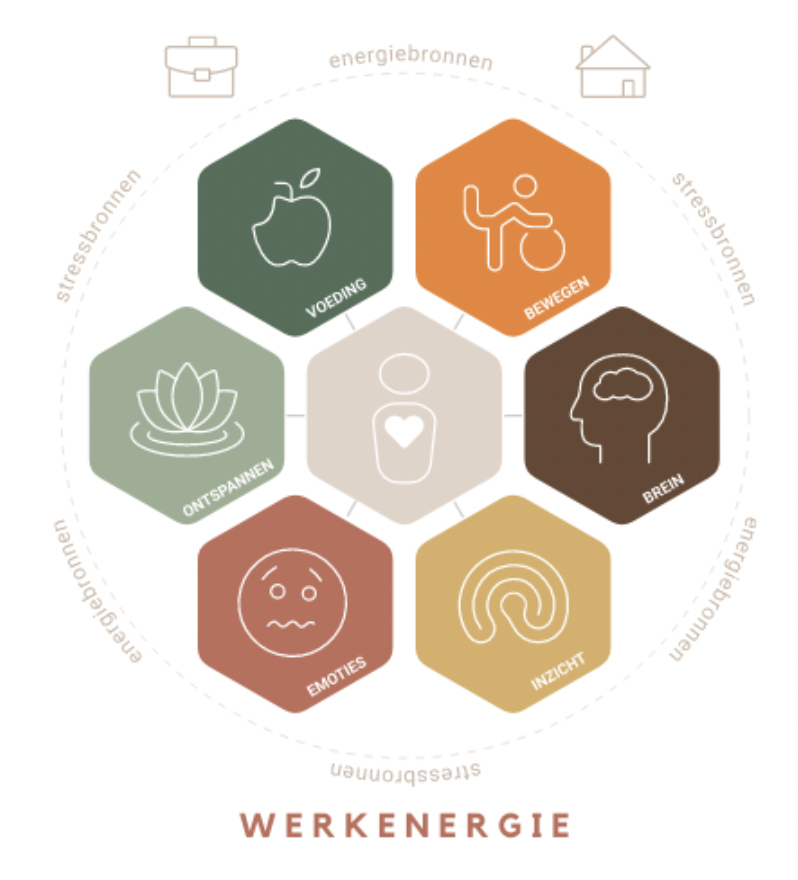 Mulitidisciplinaire aanpak door gespecialiseerde professionals in de regio
Intake binnen 1 week/geen wachttijden
Eén aanspreekpunt voor de werkgever
Afstemming met werkgever, bedirjfsarts en  huisarts
Focus op fysiologisch en mentaal herstel
[Speaker Notes: Lijst om presentatie te ontvangen.

Beursaanbieding: gratis webinar.]
Van Werkdruk 
naar Werkenergie
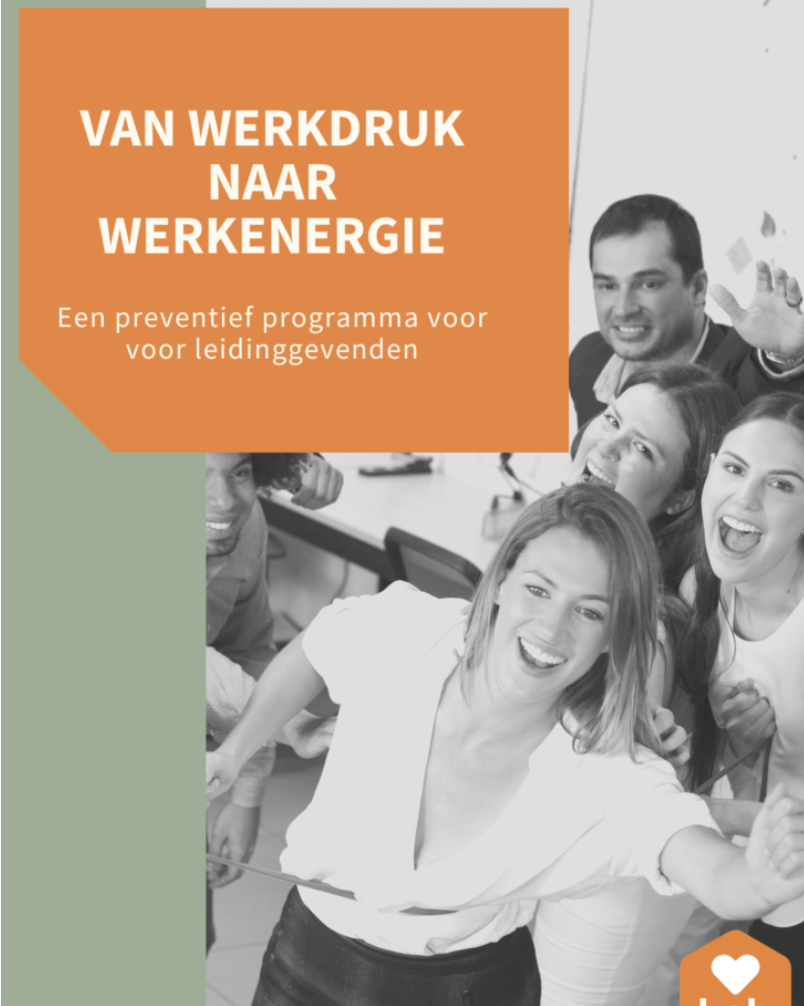 Training voor leidinggevenden
Herkennen van stresssignalen bij jezelf en je   medewerkers
Buffers tegen stress laten groeien in jouw team
Gesprek voeren over stress met je   medewerkers
[Speaker Notes: Lijst om presentatie te ontvangen.

Beursaanbieding: gratis webinar.]
Oorzaken van werkstress ontdekken: samen bouwen aan een gezondere organisatie
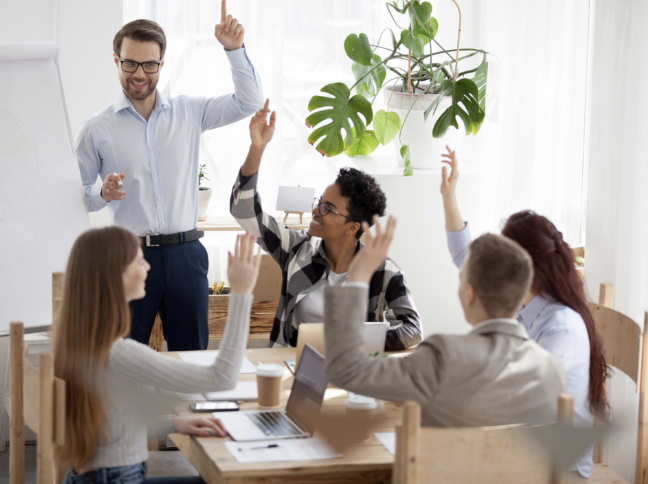 Analyse van werkdruk en werkstress in jouw organisatie (TNO-werkdruk model)
Herkennen van stresssignalen
Identificeren van oorzaken van werkstress
Plan voor een gezondere organisatie
‘ Elk geval van burn-out zou een reden moeten zijn om de werkorganisatie tegen het licht te houden. ‘
[Speaker Notes: Beursaanbieding: gratis webinar.]
Millennial@Work
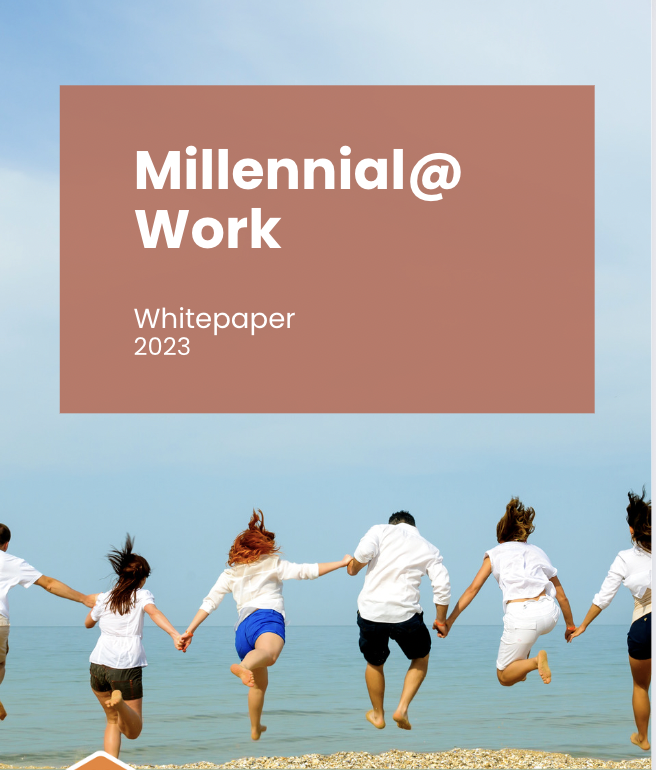 Whitepaper – Millennials@Work
Webinars/workshops
Trainingen voor millennials en  hun leidinggevenden
Persoonlijke begeleiding bij  stressklachten
[Speaker Notes: Lijst om presentatie te ontvangen.

Beursaanbieding: gratis webinar.]
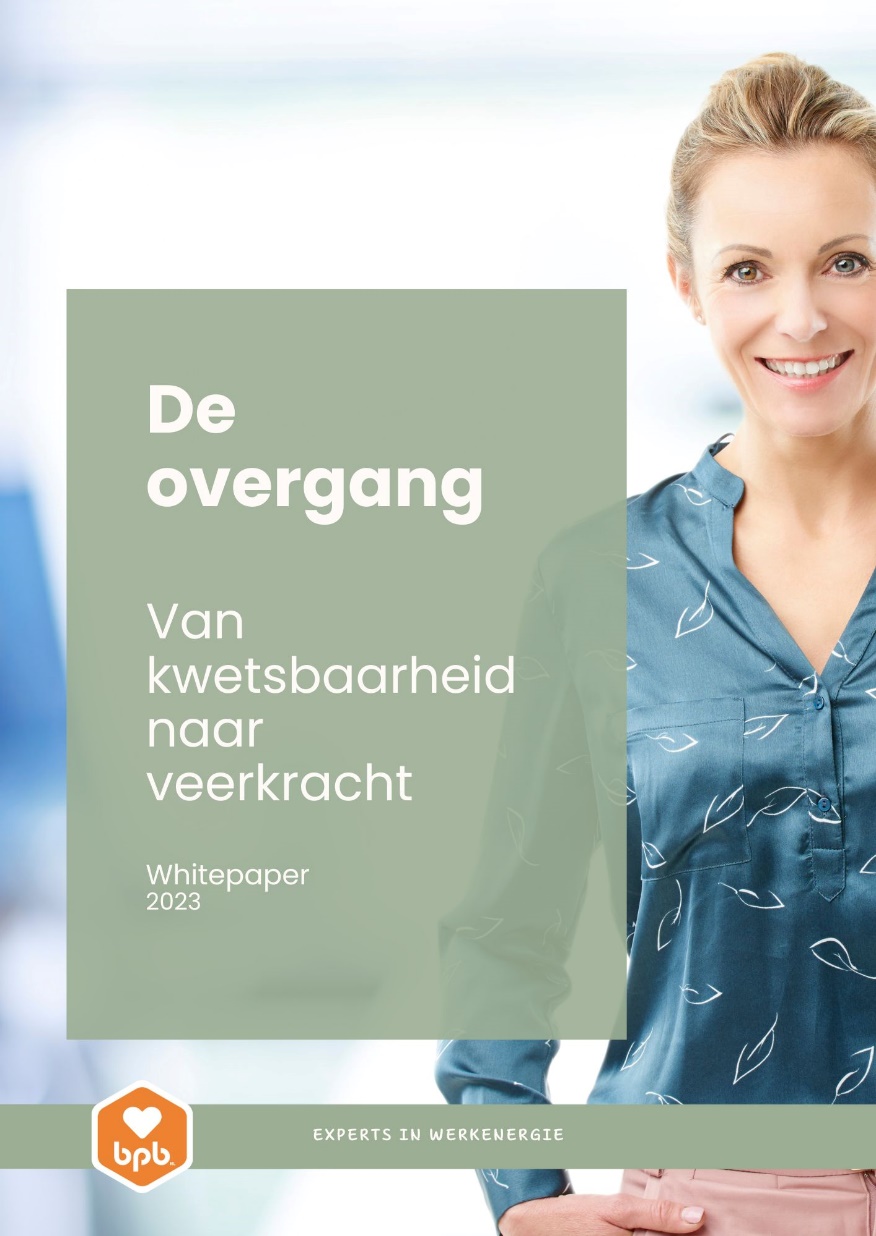 Vrouwen in de overgang
Whitepaper – De Overgang
Webinars/workshops  – Hormonen     op de werkvloer
Training voor vrouwen in de  overgang.
Module Overgangskracht
[Speaker Notes: Lijst om presentatie te ontvangen.

Beursaanbieding: gratis webinar.]
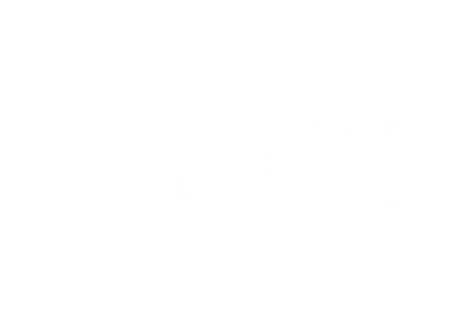 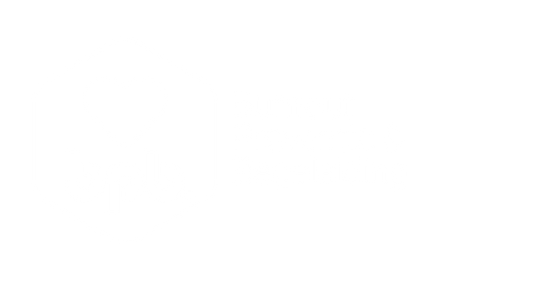 Waarom BPB?
Wij geloven in de veerkracht van mensen
Trainingen vanuit expertise door ons kennis-team
Wij werken als samenwerkingspartner met jullie
Veel kennis in huis, we delen graag
Geen wachttijden bij individuele trajecten
In de eerste 6 weken kunnen wij al werken met cliënt, niet wachten op arbodienst.
Wij werken aan duurzaam herstel
Hecht team, 1 aanspreekpunt voor de werkgever
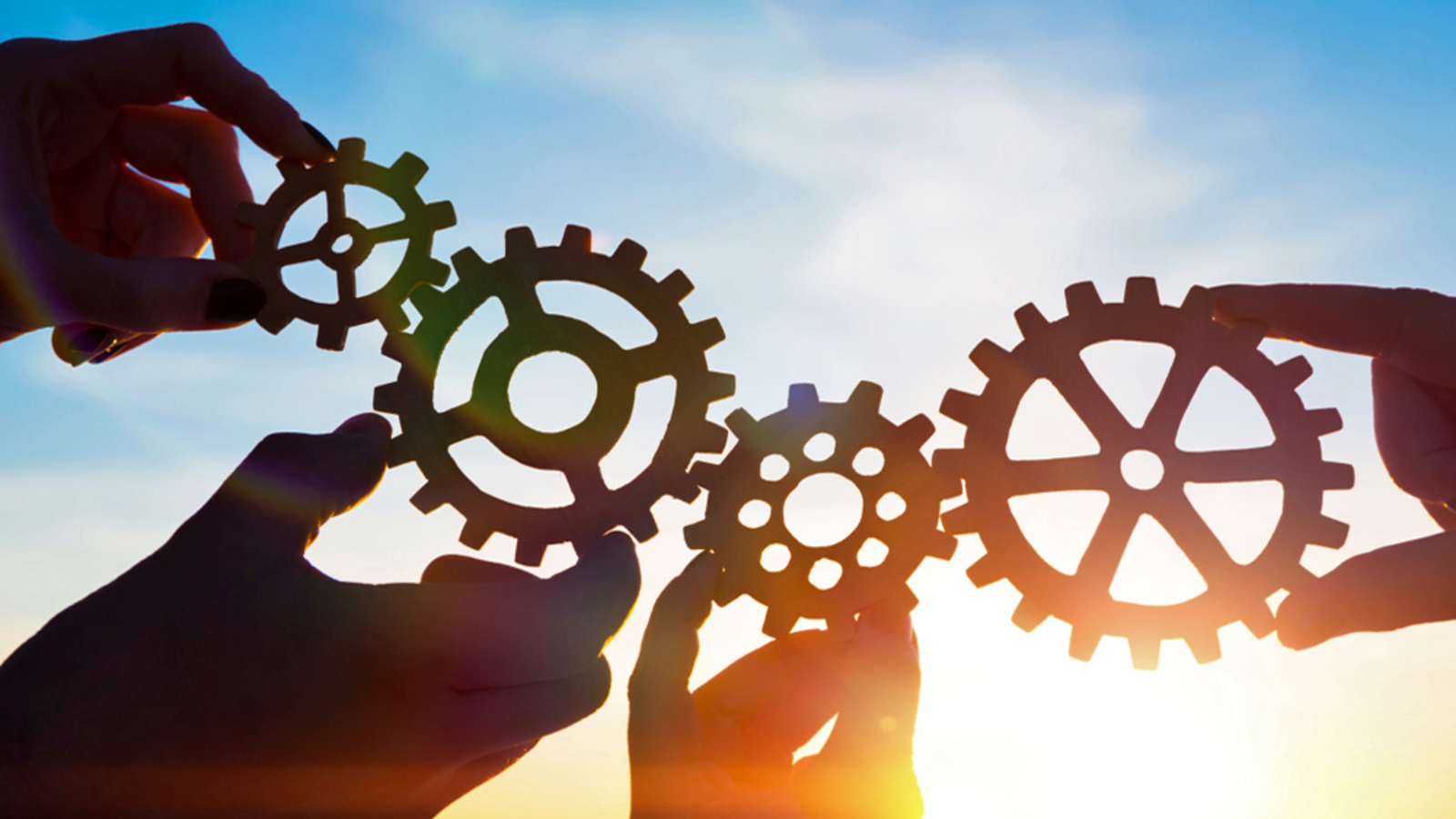 Deze foto van Onbekende auteur is gelicentieerd onder CC BY-NC-ND
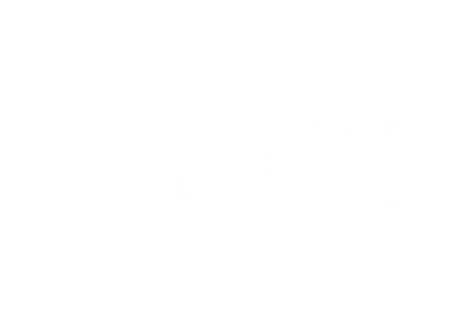 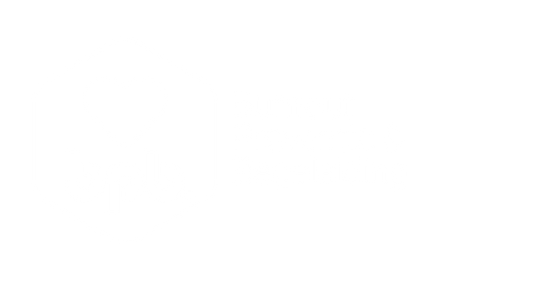 Wanneer schakel je BPB in?
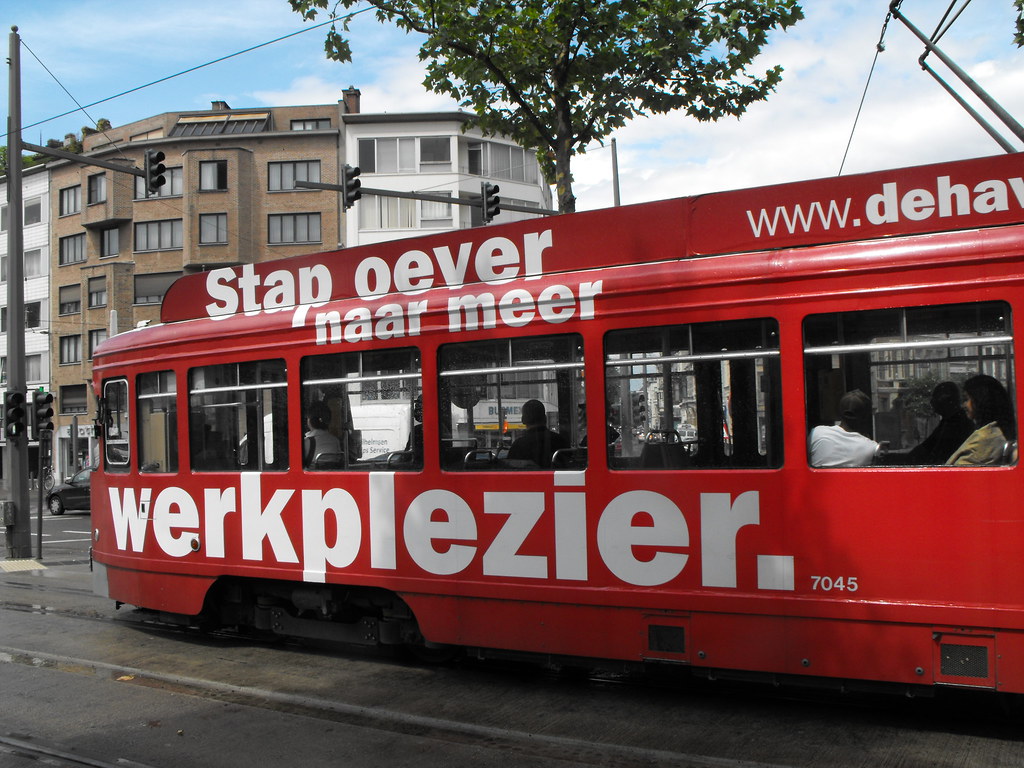 Training  en workshops voor leidinggevenden  en medewerkers  voor meer werkenergie.
Teams  die beter willen samenwerken bv door werkdruk, na fusie/reogranisatie, veel verzuim ed.
Medewerker met stressklachten ter preventie van verzuim voor begeleiding naar meer werkenergie.
Medewerker met stressklachten/burnout met verzuim voor begeleiding naar duurzaam herstel.
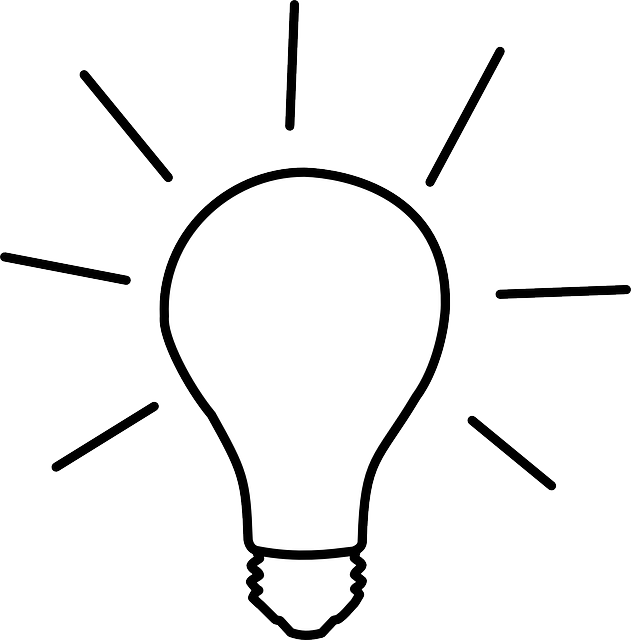 Heb je nog een vraag?